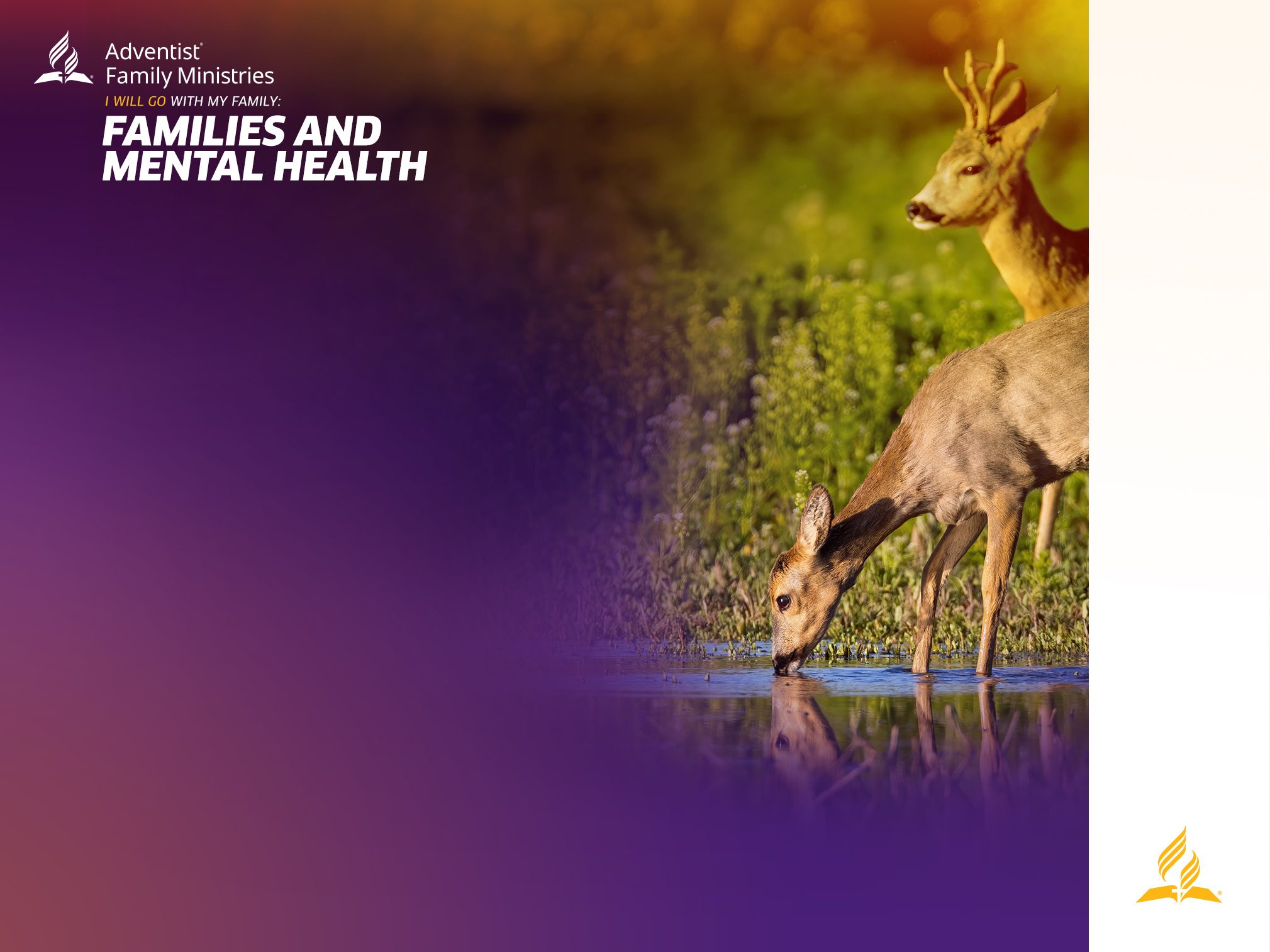 Shaping Your Child’s Worldview
Through Modeling, Teaching, and Ministering
Presented by: (add presenter’s name here)
Co-authored by Joseph Kidder, DMin is a Professor of Practical and Applied Theology and Discipleship at the Seventh-day Adventist Theological Seminary at Andrews University in Berrien Springs, Michigan, USA and Katelyn Campbell Weakley, MDiv, MSW, is the Pastor of the Mount Tabor Seventh-day Adventist Church in Portland, Oregon USA.
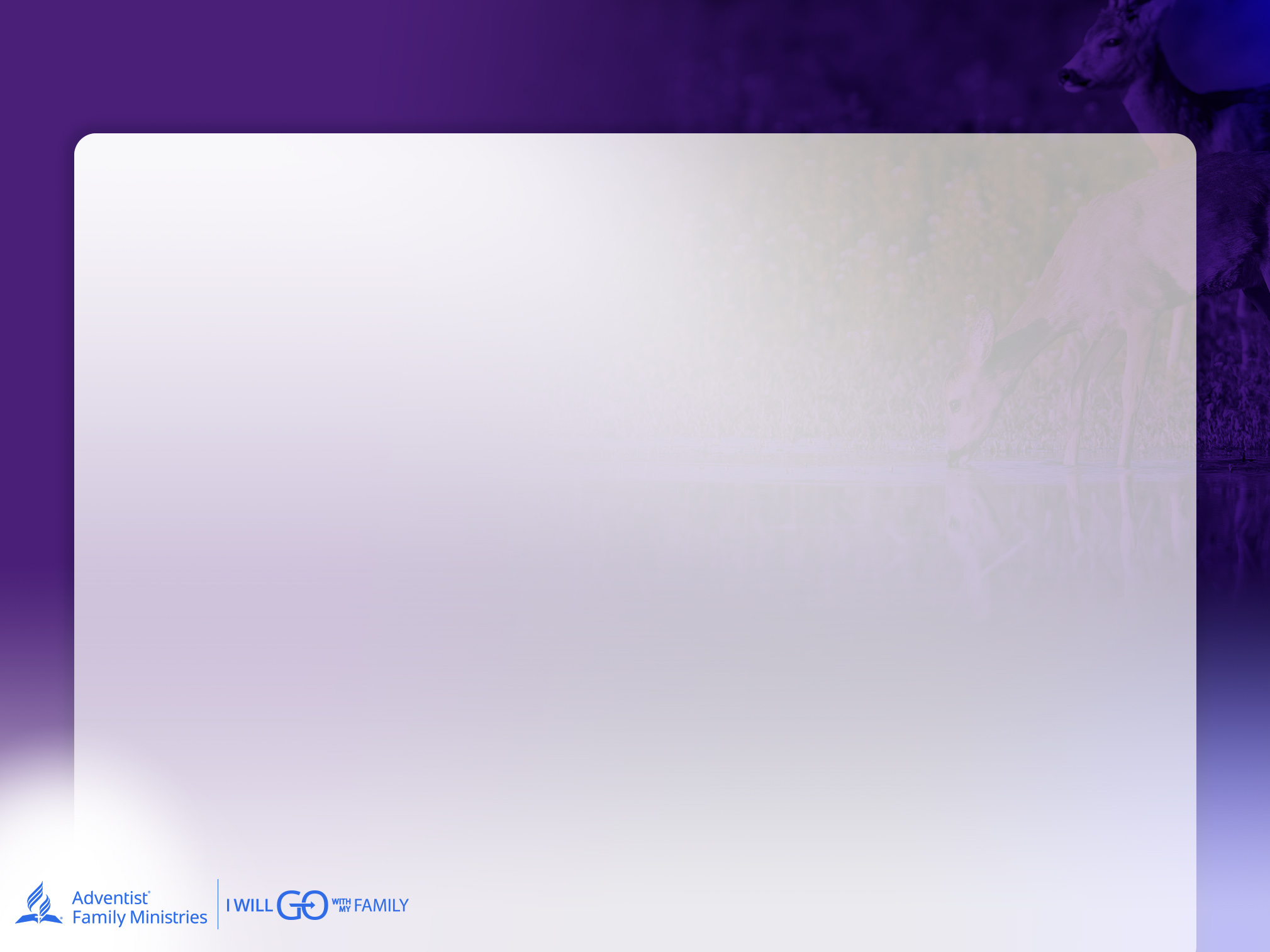 Texts
“In all things showing yourself to be a pattern of good works; in doctrine showing integrity, reverence, incorruptibility.”
 Titus 2:7 

“For even the Son of Man did not come to be served, but to serve, and to give His life 
a ransom for many.” 
Mark 10:45
Shaping Your Child’s Worldview Through Modeling, Teaching, and Ministering
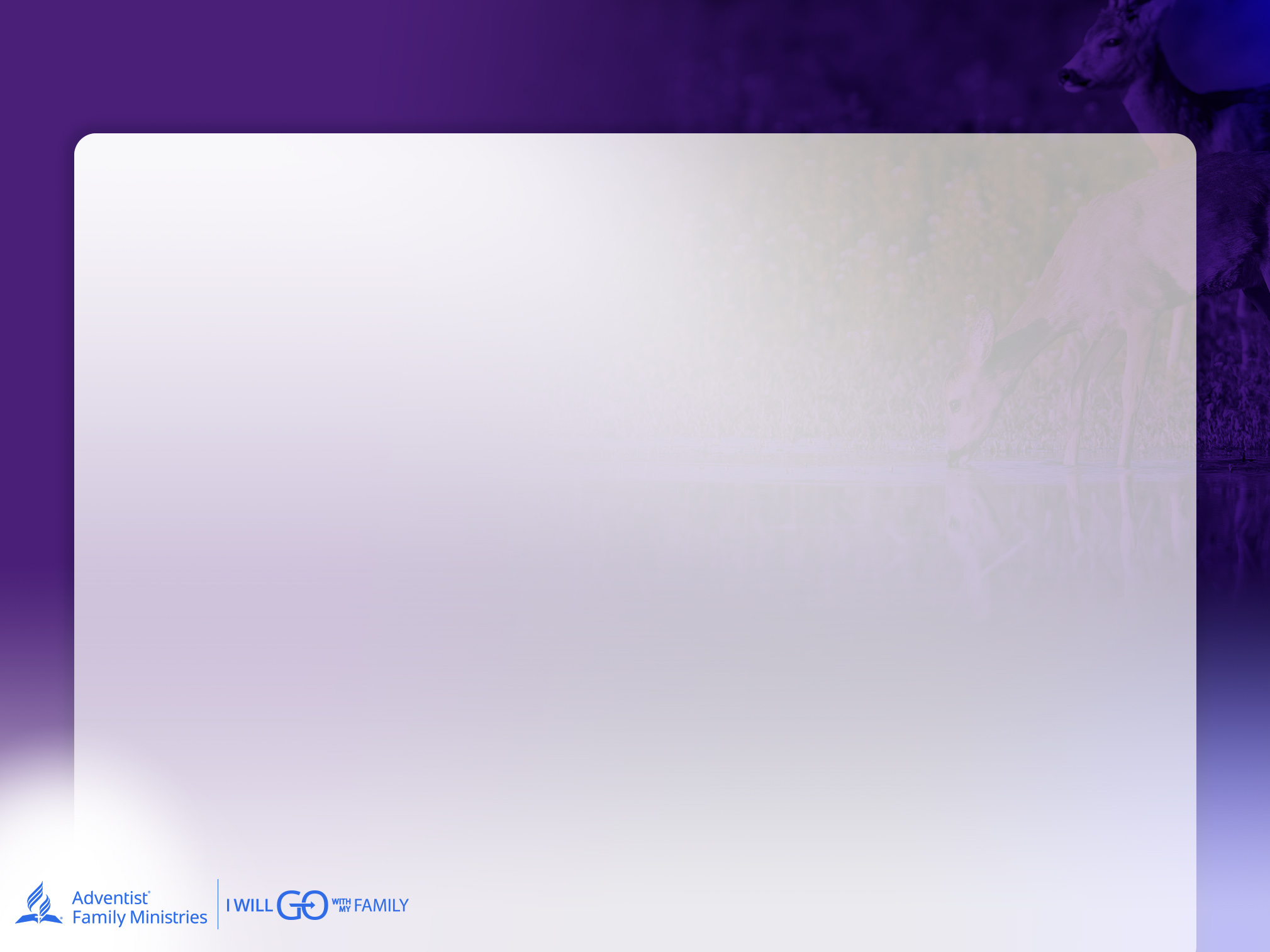 Spirit of Prophecy
“In the family, fathers and mothers should ever present before their children the example they wish to be imitated. They should manifest one to the other a tender respect in word, and look, and action. They should make it manifest that the Holy Spirit is controlling them, by representing to their children the character of Jesus Christ. The powers of imitation are strong; and in childhood and youth, when this faculty is most active, a perfect pattern should be set before the young. Children should have confidence in their parents, and thus take in the lessons they would inculcate.” 

Ellen White, Child Guidance, p. 215
Shaping Your Child’s Worldview Through Modeling, Teaching, and Ministering
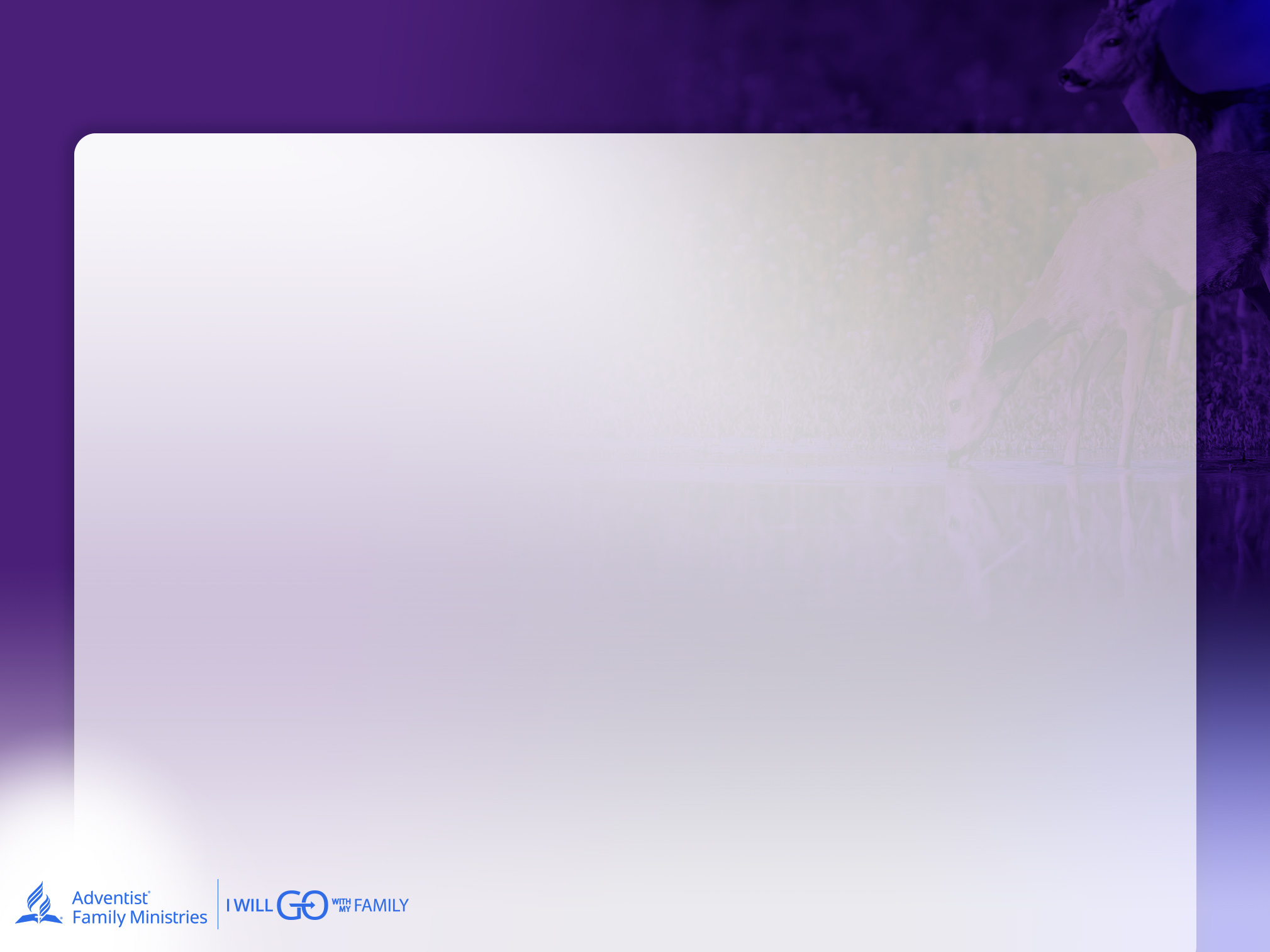 Introduction
A Threefold Path to Education:

The first and most pervasive avenue of education is modeling, which provides constant indirect teachings as your child watches and observes you. 

The second avenue is direct education given through daily teachings based on everyday life.

The third avenue is ministering together with your child, an experiential opportunity for education.

The lessons a mother and father can demonstrate both intentionally and unintentionally significantly impact a child. By teaching your children through these three avenues, you can help them 
develop a Biblical worldview.
Shaping Your Child’s Worldview Through Modeling, Teaching, and Ministering
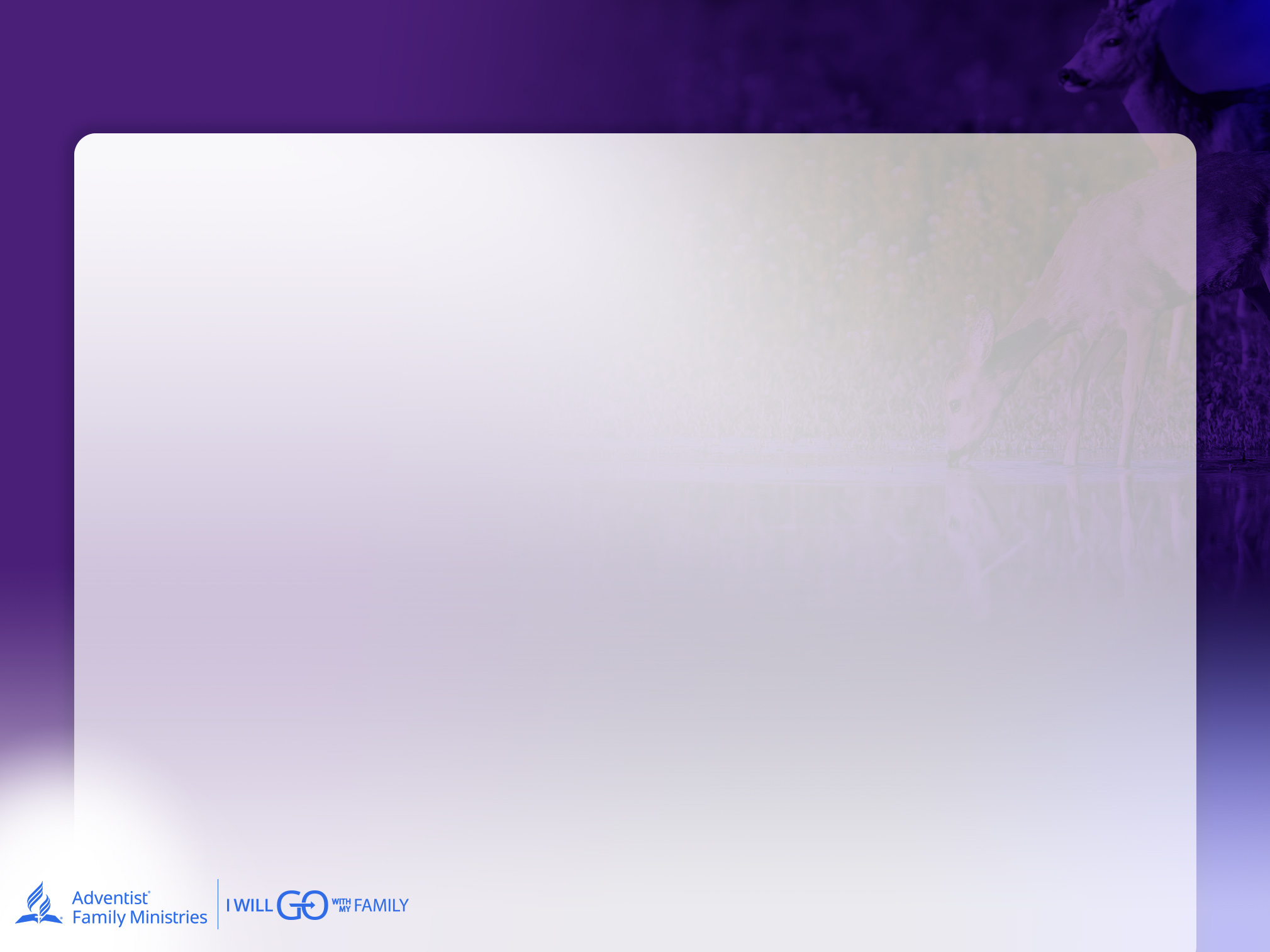 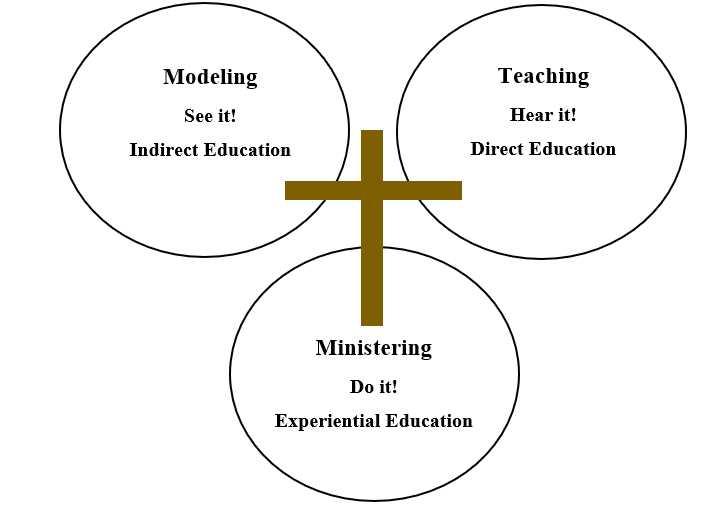 Shaping Your Child’s Worldview Through Modeling, Teaching, and Ministering
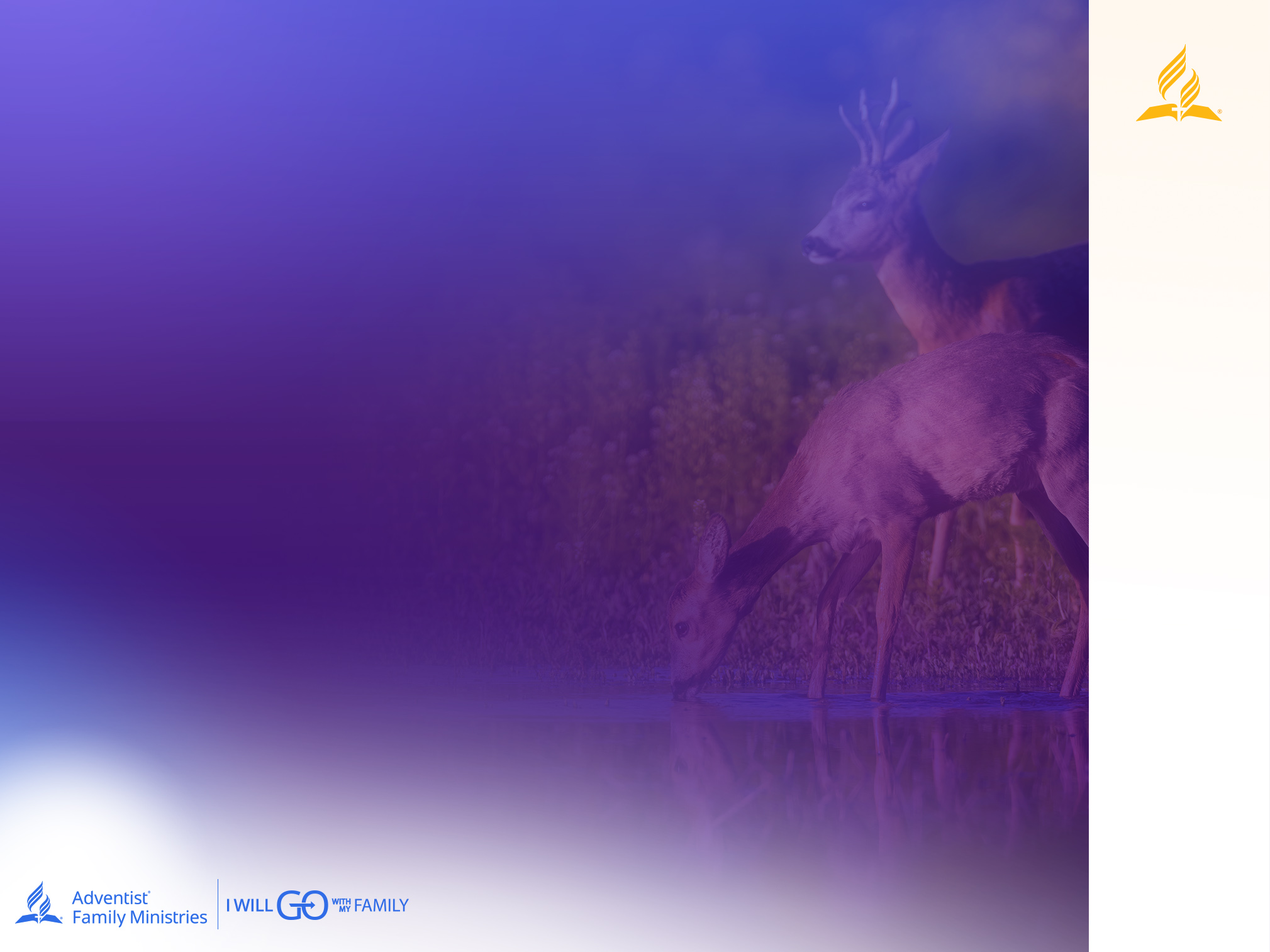 Group Discussion
In groups of 4-5, discuss what it means to have a biblical worldview versus a secular worldview? Discuss the challenges you face as a Christian and as a parent in being consistent in transmitting this worldview to 
your children.
Shaping Your Child’s Worldview Through Modeling, Teaching, and Ministering
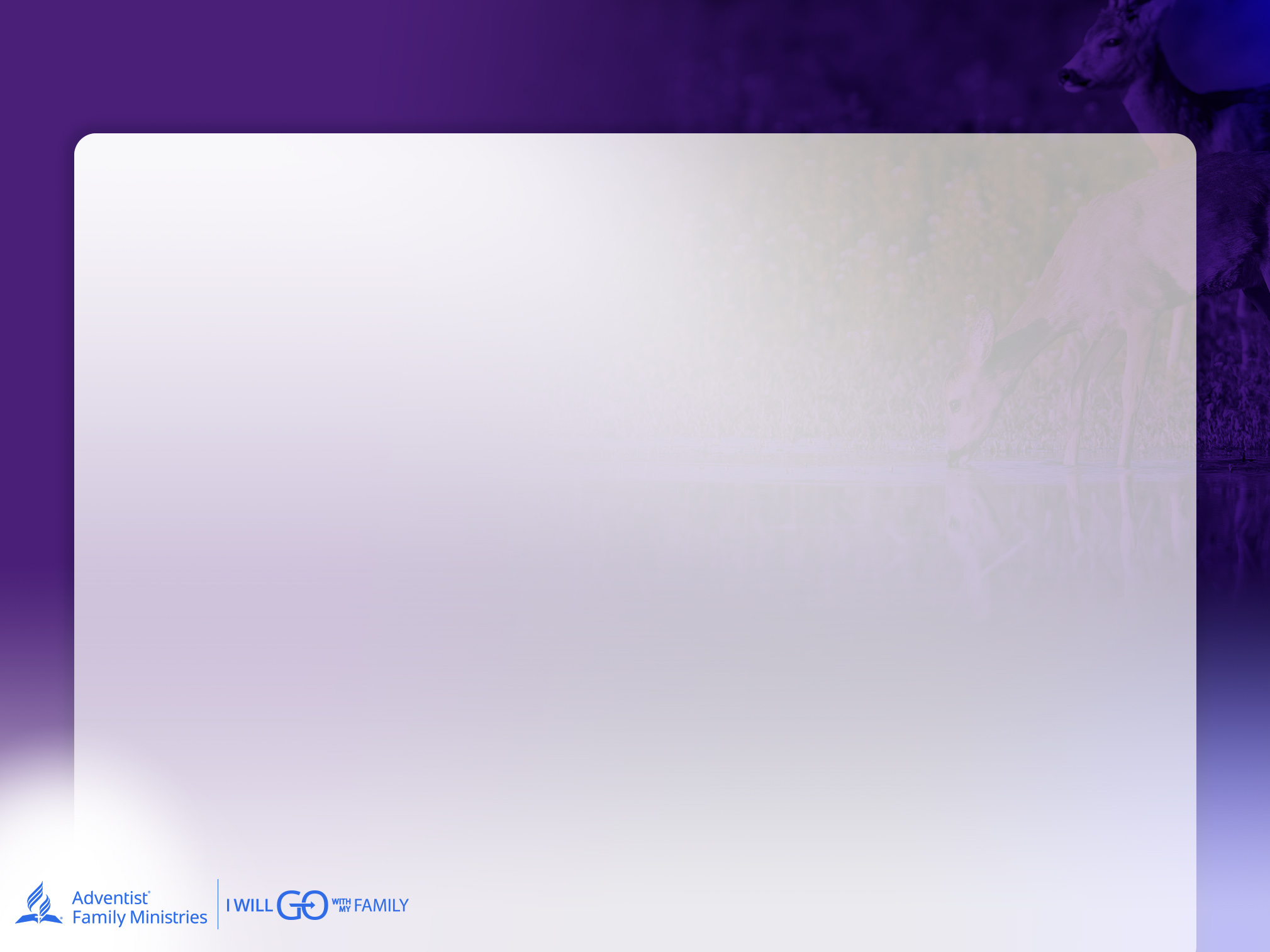 Modeling Like Christ
“Let your light so shine before men, that they may see your good works and glorify your Father in heaven.” 
Matthew 5:16


The light that we shine for our children will direct them to the Source of all light, meaning that the actions we choose to take have the potential of teaching them about God.
Shaping Your Child’s Worldview Through Modeling, Teaching, and Ministering
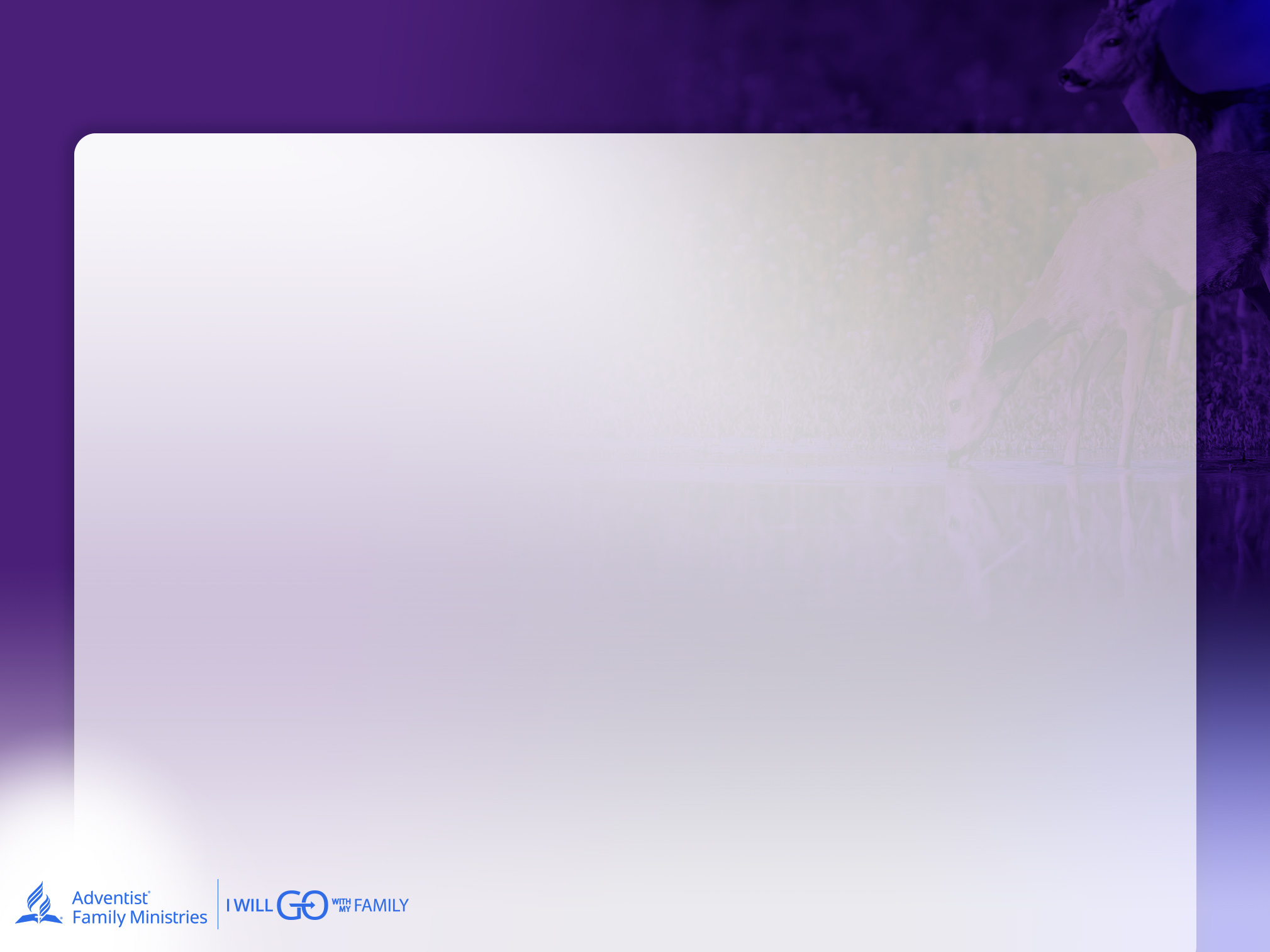 Modeling Like Christ
“Don’t let anyone look down on you because you are young, but set an example for the believers in speech, 
in conduct, in love, in faith and in purity.” 
1 Timothy 4:12, NIV 


There are 5 key aspects of modeling that Paul touches on in this single verse, and although he is speaking to Timothy, these principles of modeling are important for parents, grandparents, and caregivers of all ages to demonstrate for their own children.
Shaping Your Child’s Worldview Through Modeling, Teaching, and Ministering
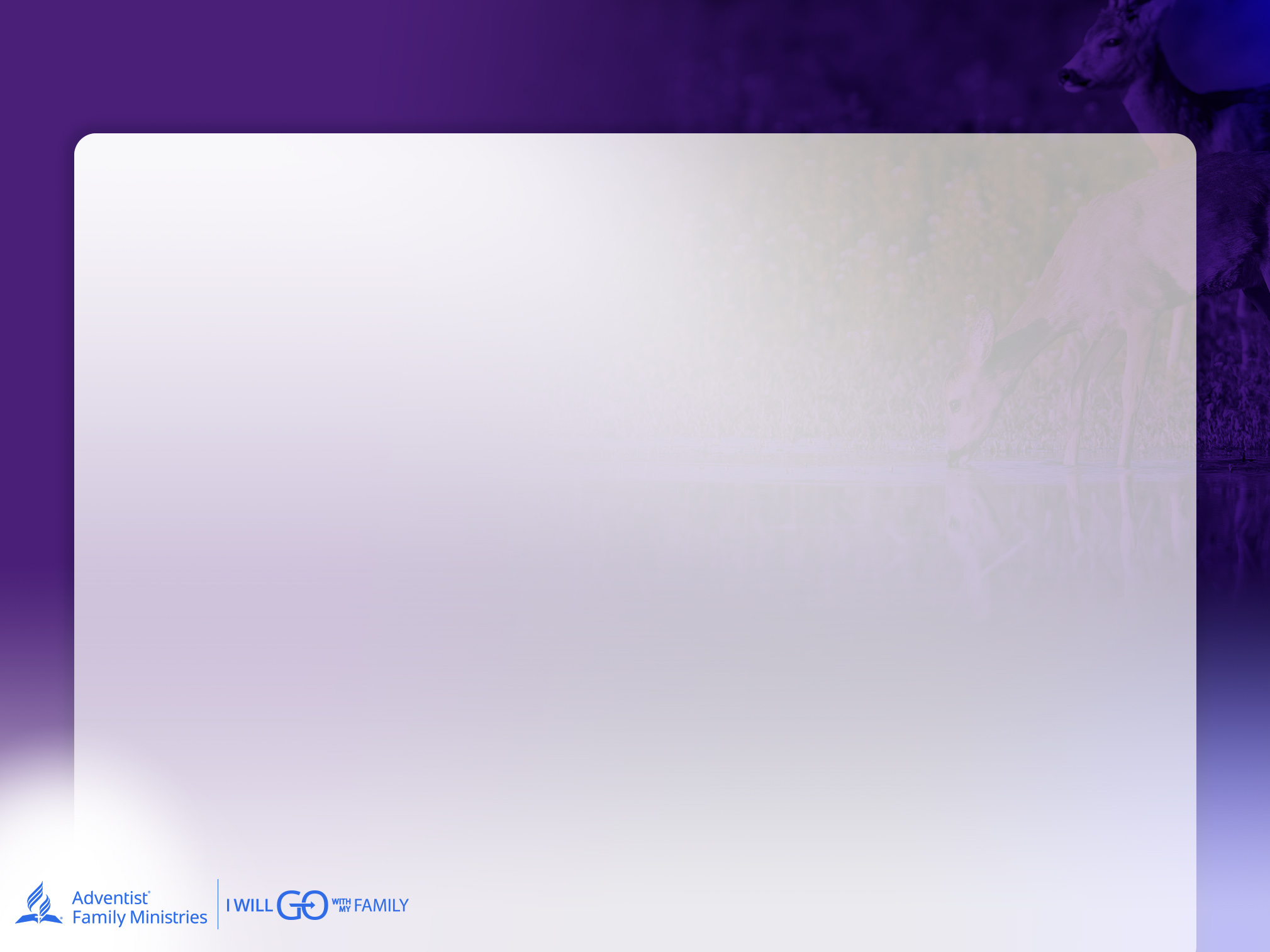 Modeling Like Christ
5 Key Aspects of Modeling

Speech - “Let no corrupt word proceed out of your mouth, but what is good for necessary edification, that it may impart grace to the hearers.” Ephesians 4:29 

Conduct - “Therefore, whether you eat or drink, or whatever you do, do all to the glory of God.” 1 Corinthians 10:31 

Love - “By this all will know that you are my disciples, if you have love for one another.” John 13:35 

Faith - “That your faith should not be in the wisdom of men but in the power of God.” 1 Corinthians 2:5 

Purity - “All a person’s ways seem pure to them, but motives are weighed by the Lord.” Proverbs 16:2, NIV
Shaping Your Child’s Worldview Through Modeling, Teaching, and Ministering
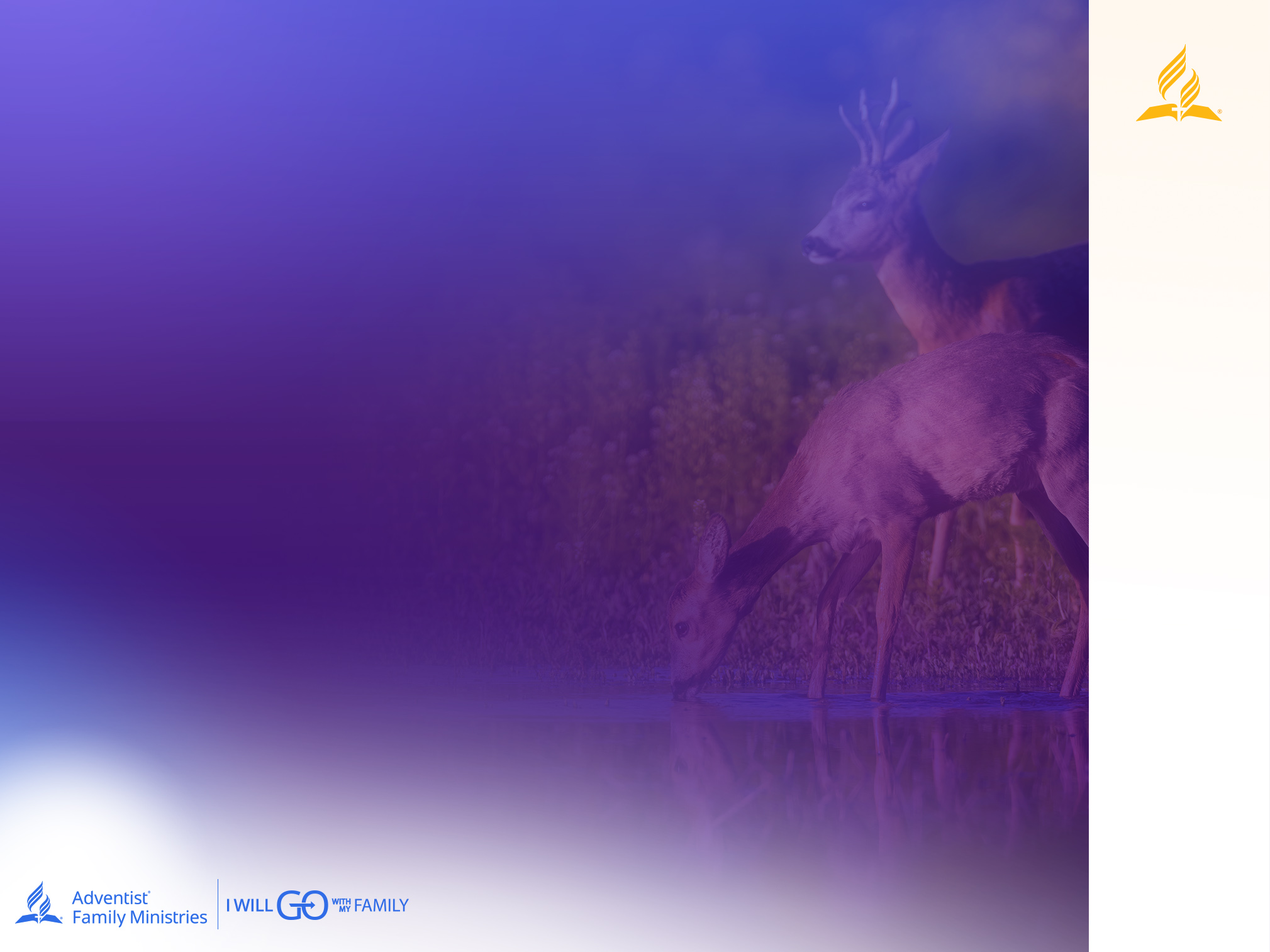 Group Discussion
Individually, think about your parent(s), guardians, or other adults you looked up to.  What can you remember from observing their actions? Did their actions match their words? Reflect on how their commitment to God, verses they shared, or lack of commitment influenced your worldview. What modeling from your parents would you like to keep for your own children and what would you like to discard?
Shaping Your Child’s Worldview Through Modeling, Teaching, and Ministering
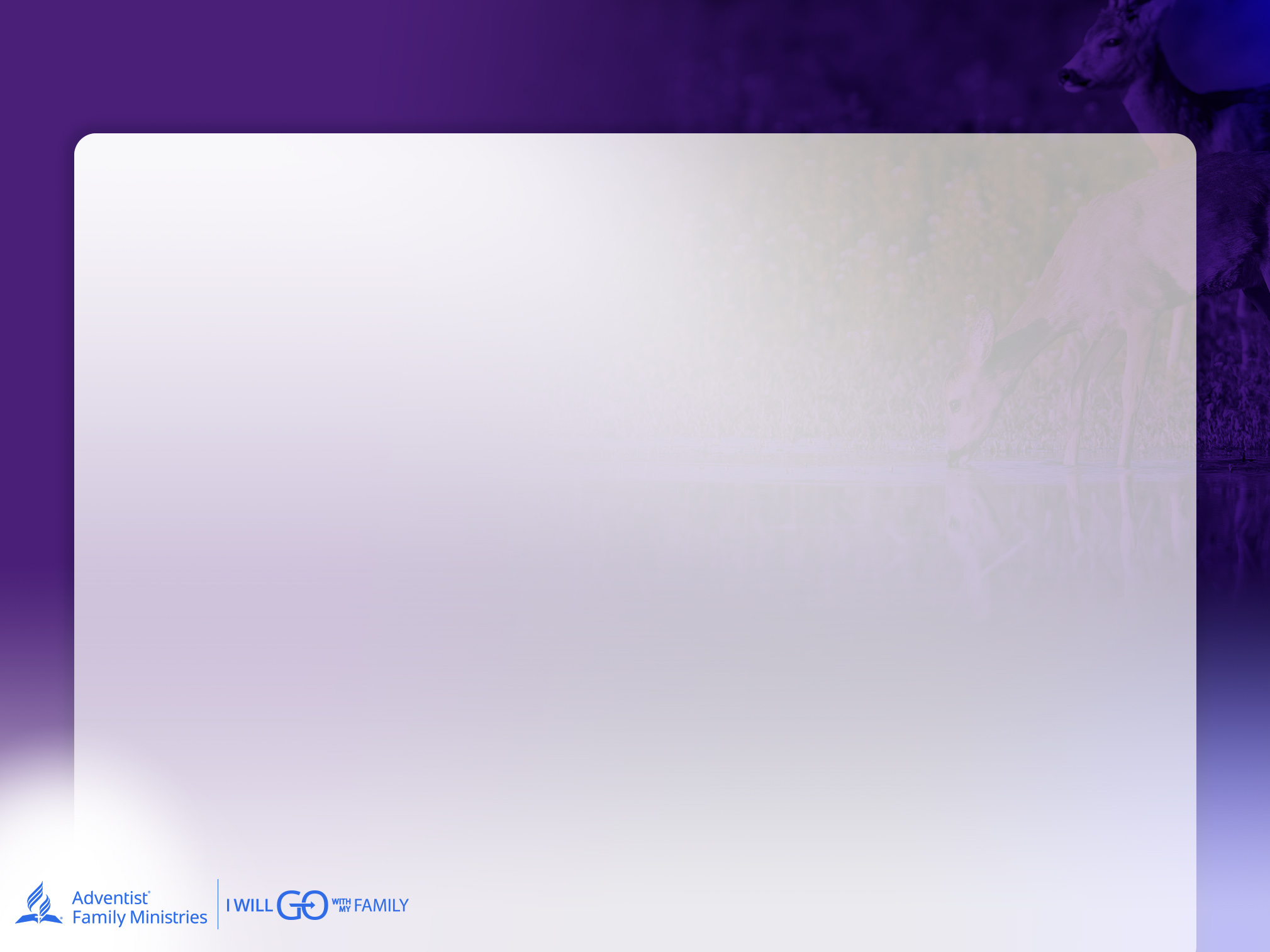 Teaching as God Instructed
As the Israelites were wandering in the desert, the Lord gave them a command concerning 24/7 education for their children. This command, known as the Shema (שׁמע, literally translated as “hear”), was memorized by all faithful Israelites throughout time, and it would be a wise idea for us to follow today.
Shaping Your Child’s Worldview Through Modeling, Teaching, and Ministering
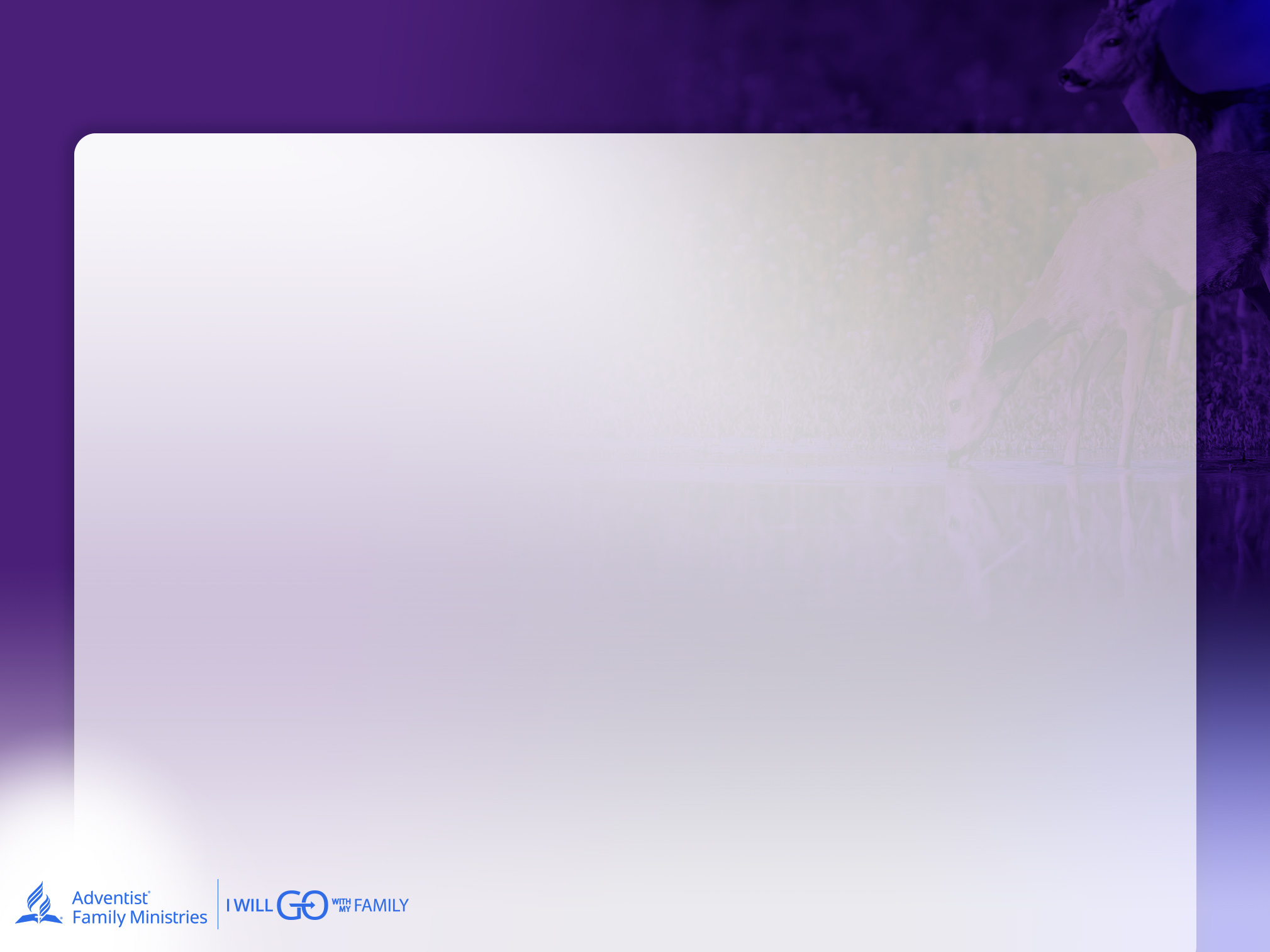 Teaching as God Instructed - Shema (שׁמע)
“Hear, O Israel: The Lord our God, the Lord is one! You shall love the Lord your God with all your heart, with all your soul, and with all your strength. And these words which I command you today shall be in your heart. You shall teach them diligently to your children and shall talk of them when you sit in your house, when you walk by the way, when you lie down, and when you rise up. You shall bind them as a sign on your hand, and they shall be as frontlets between your eyes. You shall write them on the doorposts of your house and on your gates.”
(Deuteronomy 6:4-9)
Shaping Your Child’s Worldview Through Modeling, Teaching, and Ministering
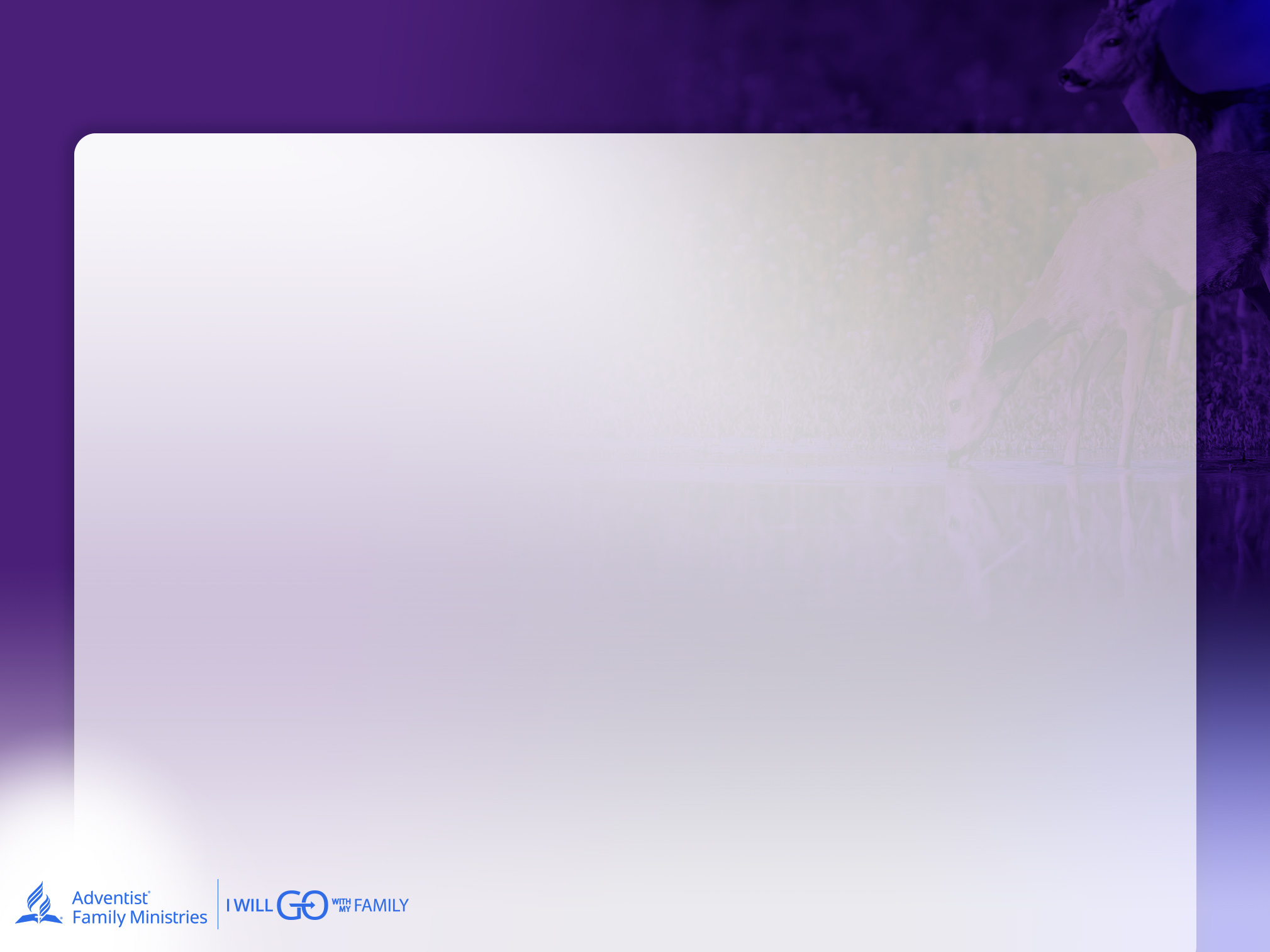 Teaching as God Instructed
A key implication of the Shema is the ongoing experience of educating children. This sentiment is echoed throughout both the Old and New Testaments:

Psalm 78:2-4

Proverbs 22:6 

Ephesians 6:4

2 Timothy 1:5
Shaping Your Child’s Worldview Through Modeling, Teaching, and Ministering
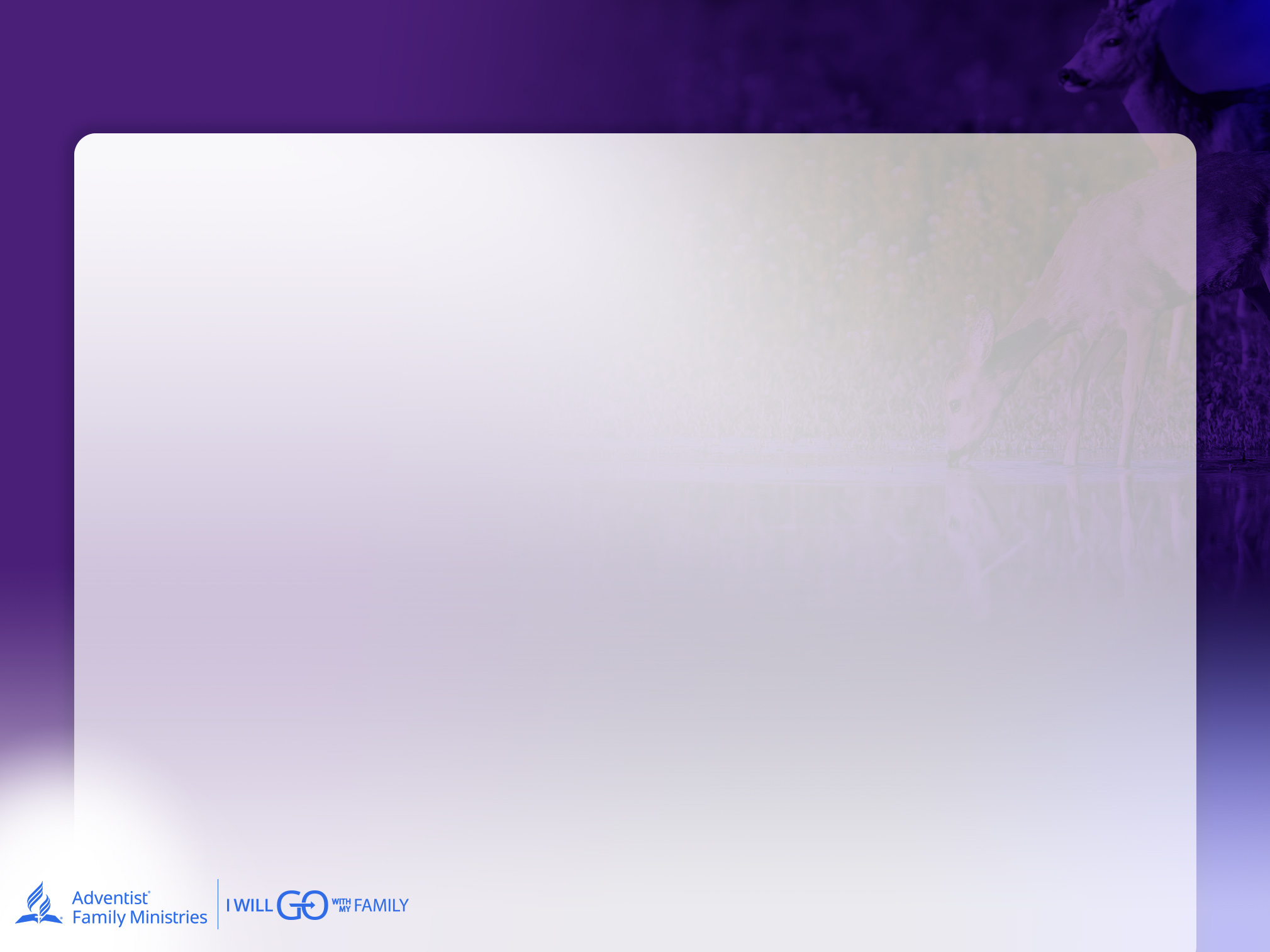 Teaching with Relevancy
Share the story of Thomas and Tabita and how they were intentional about reading through the Bible with their boys, Lukas and Philip, and encourage them to memorize verses of Scripture.

It is so important to be saturated with the Word of God and to guide our children to be filled by and guided by God’s Word too. With Scripture in the hearts of our young boys and girls, we can guide them into interpreting and understanding whatever they may encounter in life with relevancy and practicality.
Shaping Your Child’s Worldview Through Modeling, Teaching, and Ministering
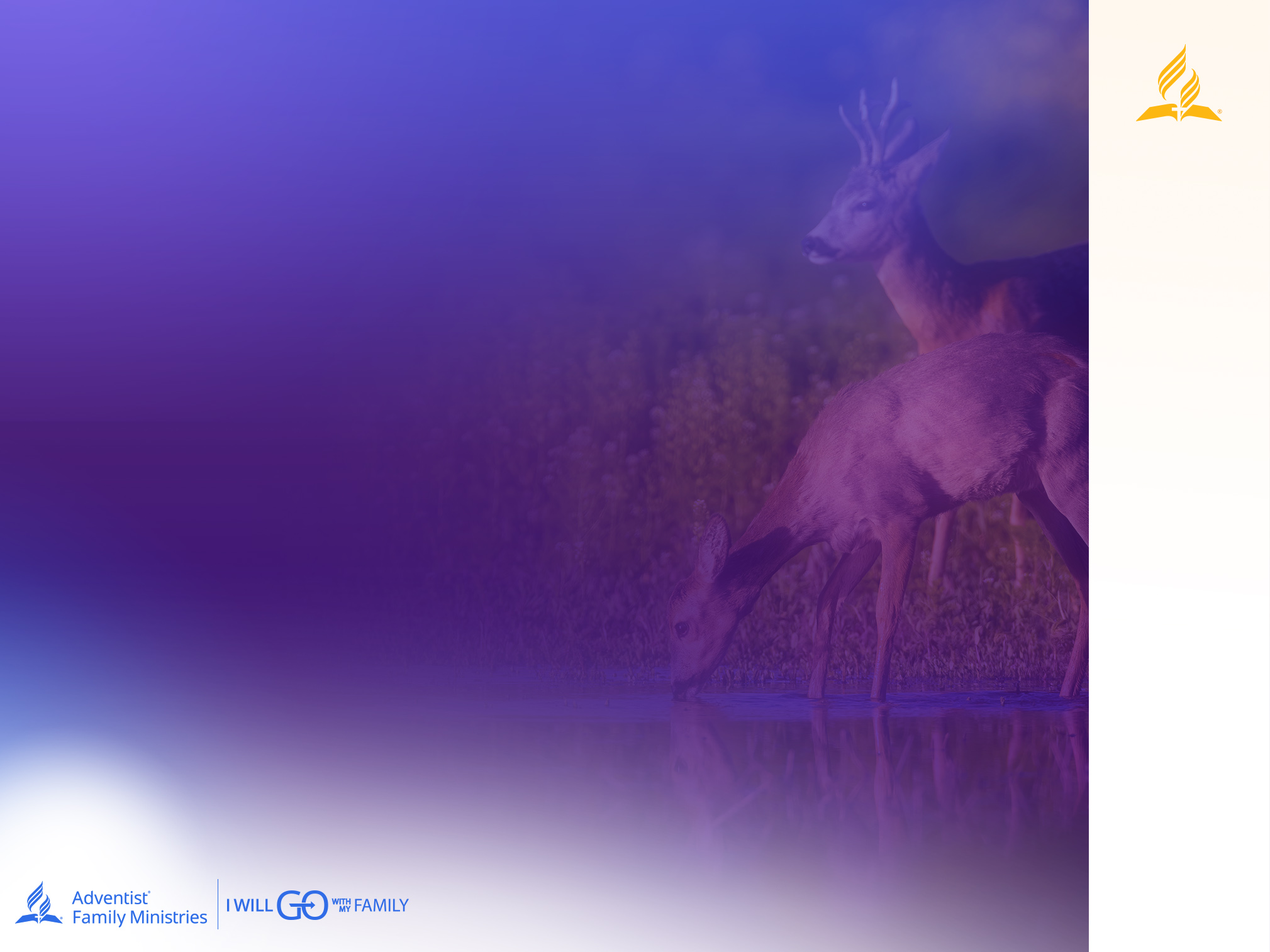 Group Discussion
Discuss the experience of Tabita, Thomas and Lukas.  What impact did learning Bible verses have on Lukas, and how did it shape his worldview?
Shaping Your Child’s Worldview Through Modeling, Teaching, and Ministering
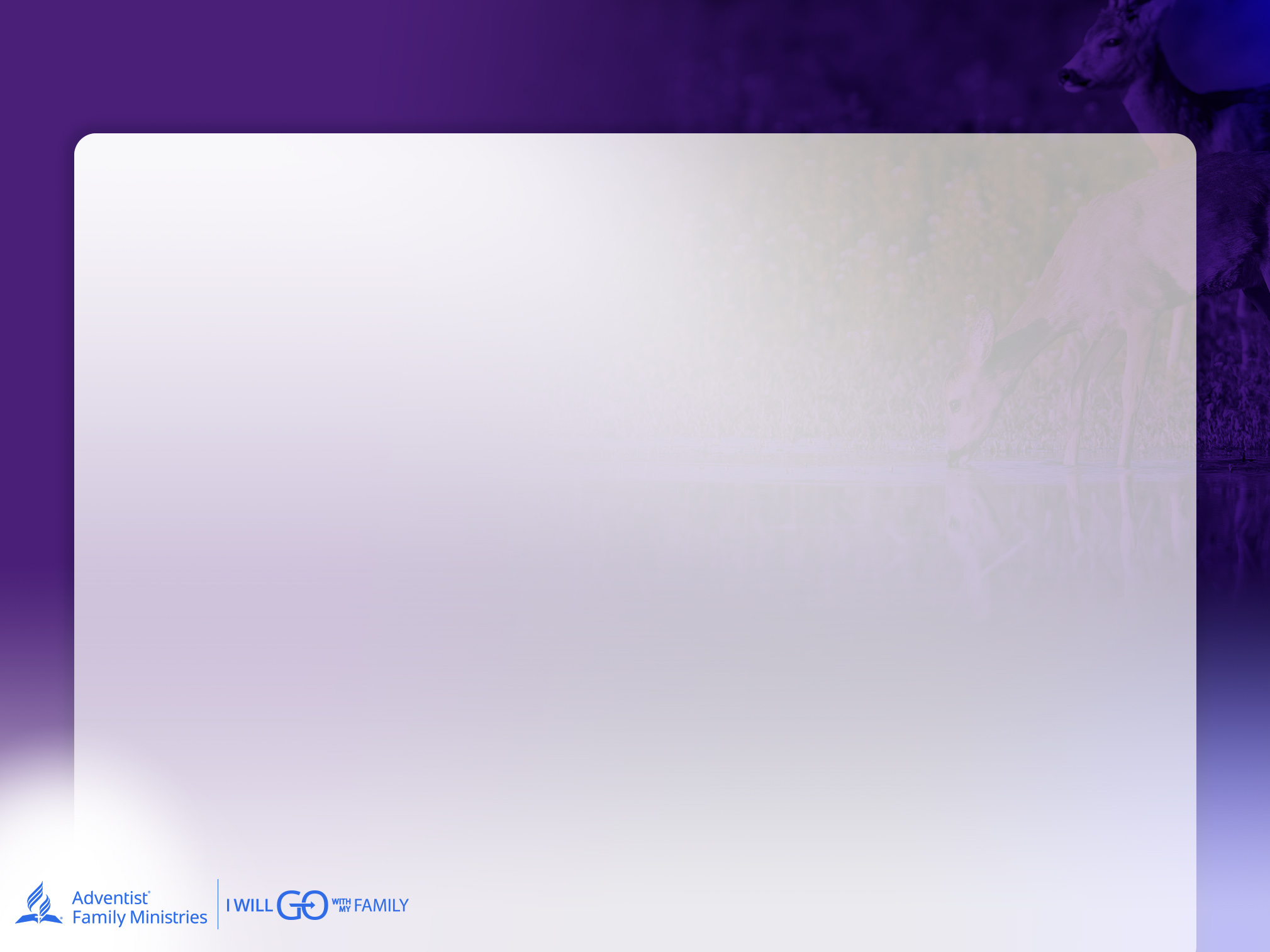 Ministering as the Holy Spirit Leads
Many have found plenty of benefits to engaging in service: it is a healthy activity for learning and growing. 

Taking time to engage the whole family in ministry can be a powerful and spiritually formative experience for your children. 

The values and lessons taught at home are best cemented through action. Besides this, we as Christians are called to serve through the direction of the Holy Spirit.
Shaping Your Child’s Worldview Through Modeling, Teaching, and Ministering
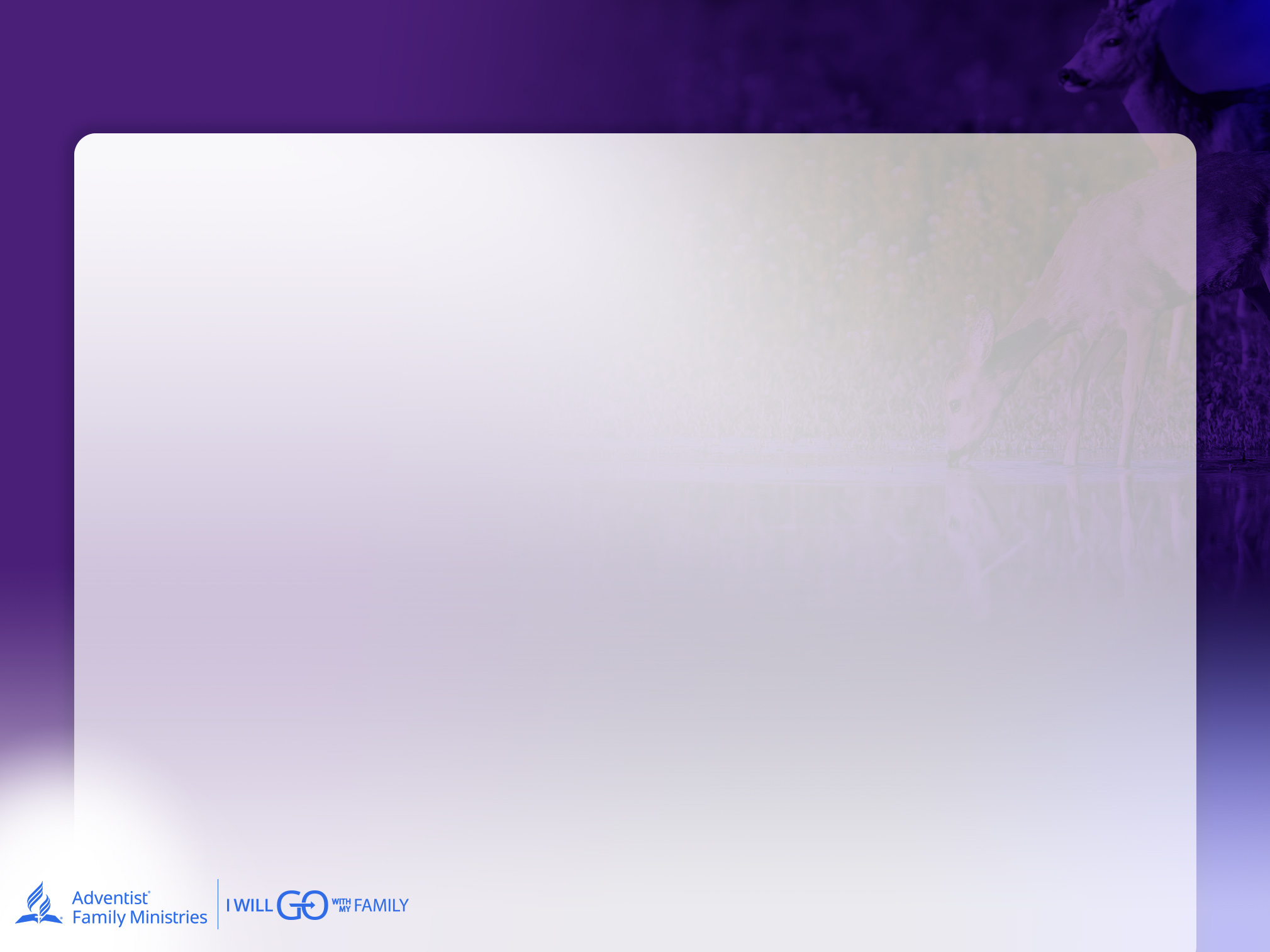 Ministering as the Holy Spirit Leads
Ellen White wrote in Christian Service, “True worship consists in working together with Christ. Prayer, exhortation, and talk are cheap fruits, which are frequently tied on; but fruits that are manifested in good works, in caring for the needy, the fatherless, and widows, are genuine fruits and grow naturally upon a good tree.” 

Galatians 5:13b says, “but through love serve one another,” and Romans 12:11 reminds us that this service to God should be done passionately and with zeal. 

This attitude of service should be passed on to our children, especially as it teaches them about the God we serve.
Shaping Your Child’s Worldview Through Modeling, Teaching, and Ministering
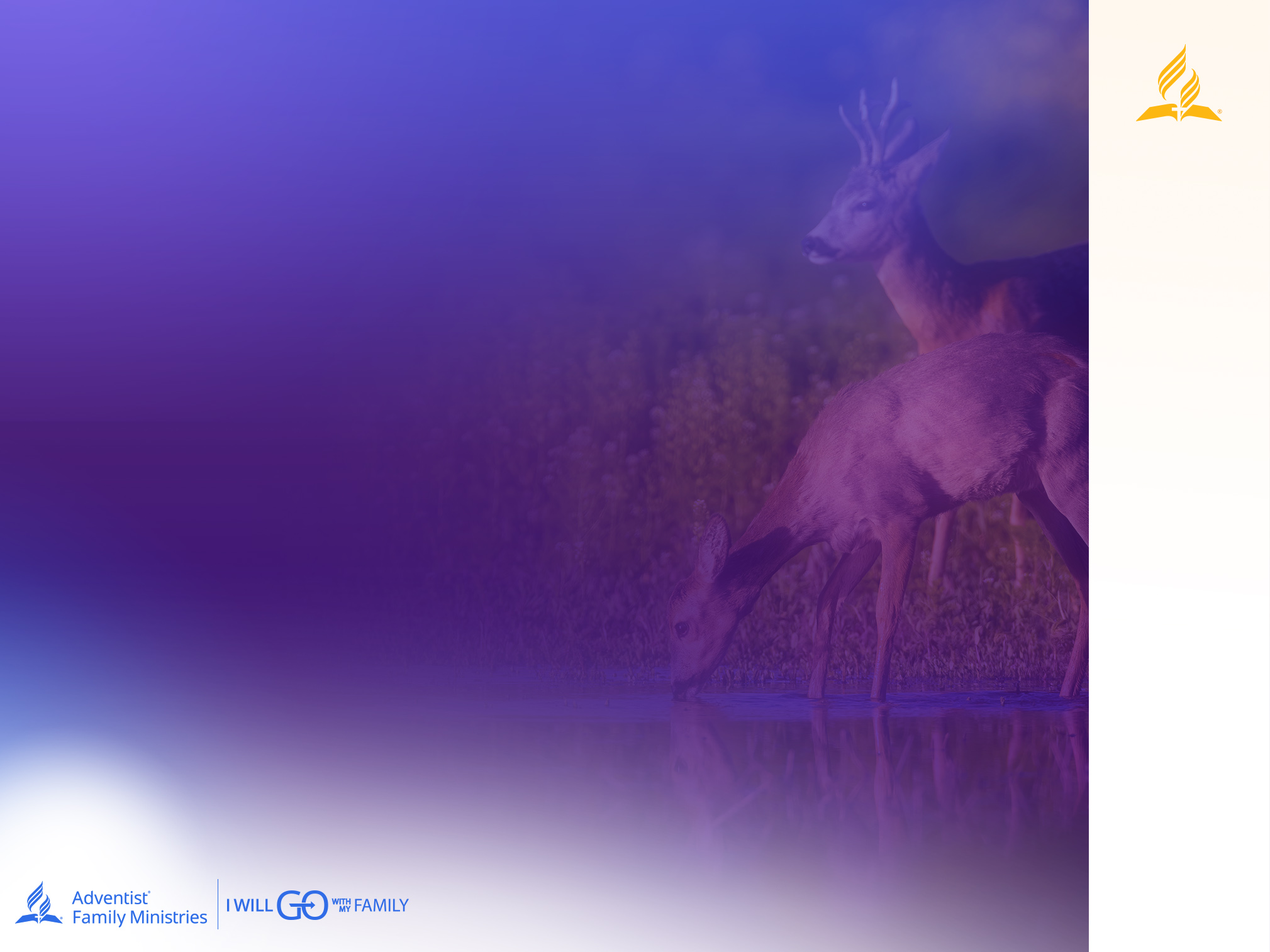 Group Discussion
Share examples in your own life when your parents, or you as parents were intentional about teaching your children from life experiences. (Note: Remember, not all life experiences are helpful, relevant or appropriate to share with your children. Be sure to assess the value of the life experience you are sharing, whether it’s age appropriate, and if it will be helpful or cause more harm.)
Shaping Your Child’s Worldview Through Modeling, Teaching, and Ministering
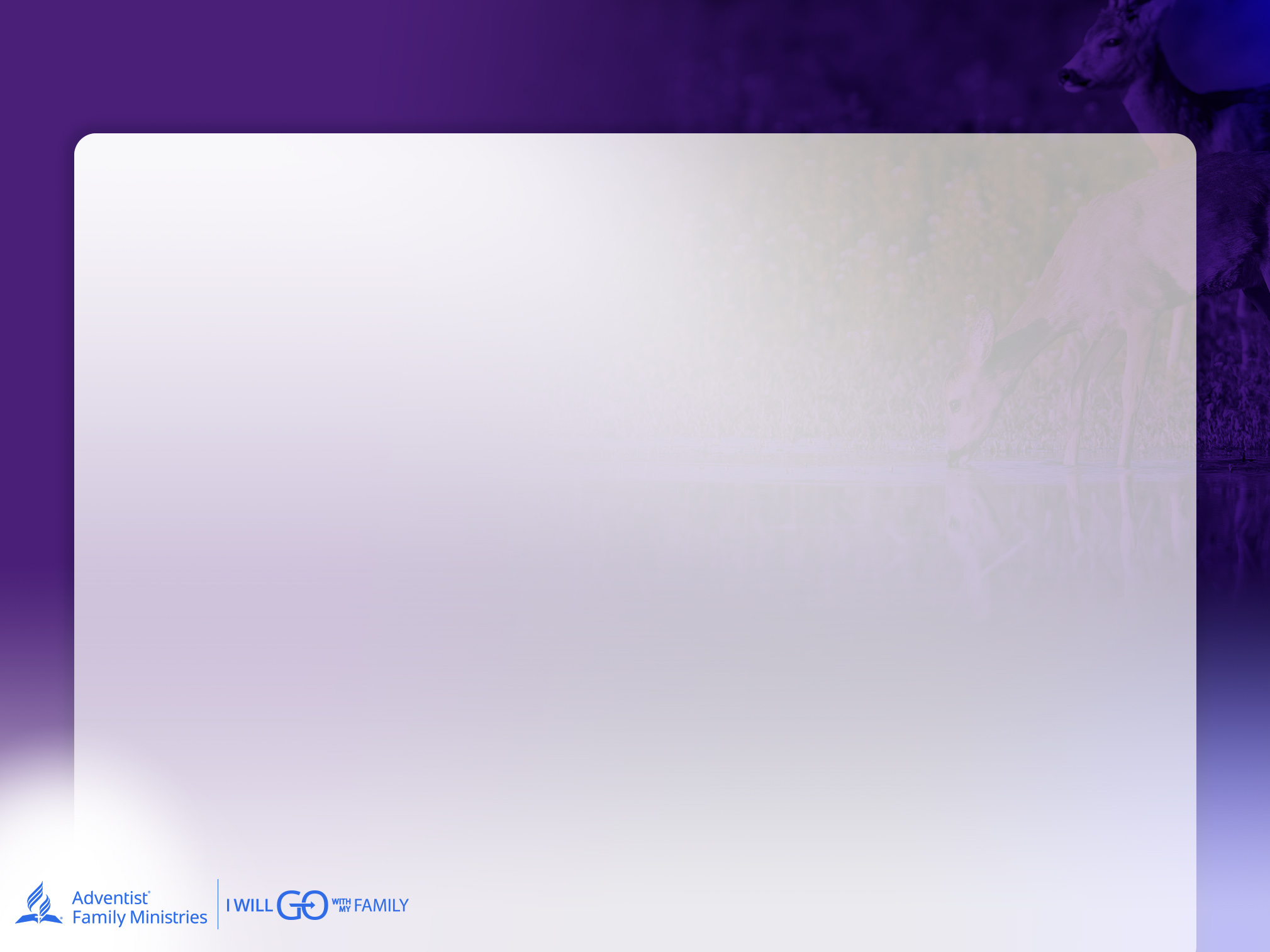 The Effects of Modeling, Teaching, & Ministering
Ellen White writes, “You must instruct, warn, and counsel, ever remembering that your looks, words, and actions have a direct bearing upon the future course of your dear ones. Your work is not done to paint a form of beauty upon canvas or to chisel it from marble, but to impress upon a human soul the image of the Divine.” Ellen White, Child Guidance, 218

It is God’s desire and command that mothers and fathers train up their children to follow Christ. Everything that is done—every word and action taken—should be Christ-centered, demonstrating a Biblical worldview to young minds.
Shaping Your Child’s Worldview Through Modeling, Teaching, and Ministering
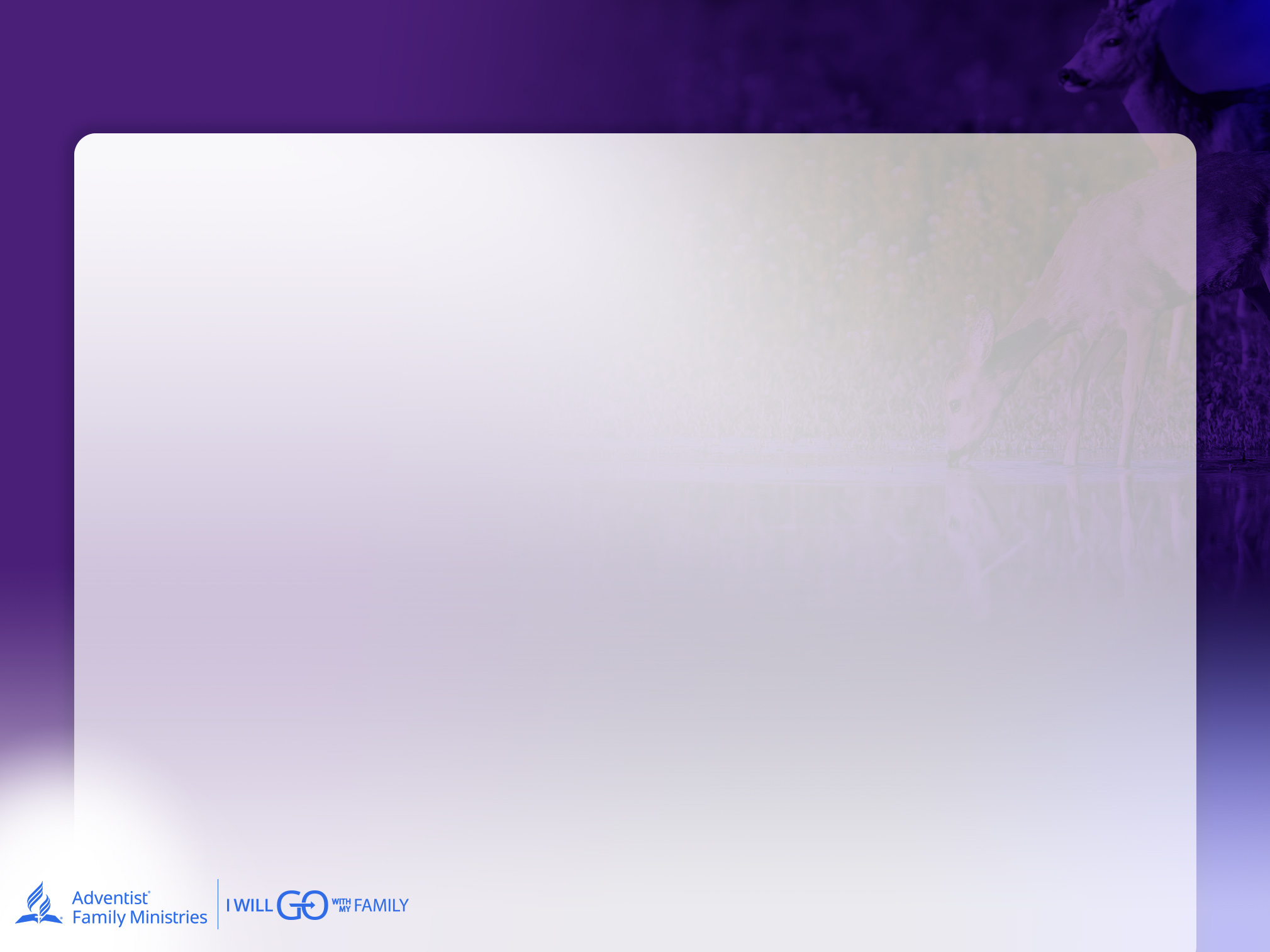 The Effects of Modeling, Teaching, & Ministering
In Genesis 18:19, God speaks of Abraham, saying, “For I have known him, in order that he may command his children and his household after him, that they keep the way of the Lord, to do righteousness and justice…” This is what parents are called to do: grow and instruct their children in the way of the Lord. 

As author Craig Hill says, 
“If parents do nothing else on this earth regarding their children, the one thing God intended for them to do is to make sure that they are agents of God’s impartation of identity and destiny to their children…” 

Craig Hill, Bar Barakah, p. 8.
Shaping Your Child’s Worldview Through Modeling, Teaching, and Ministering
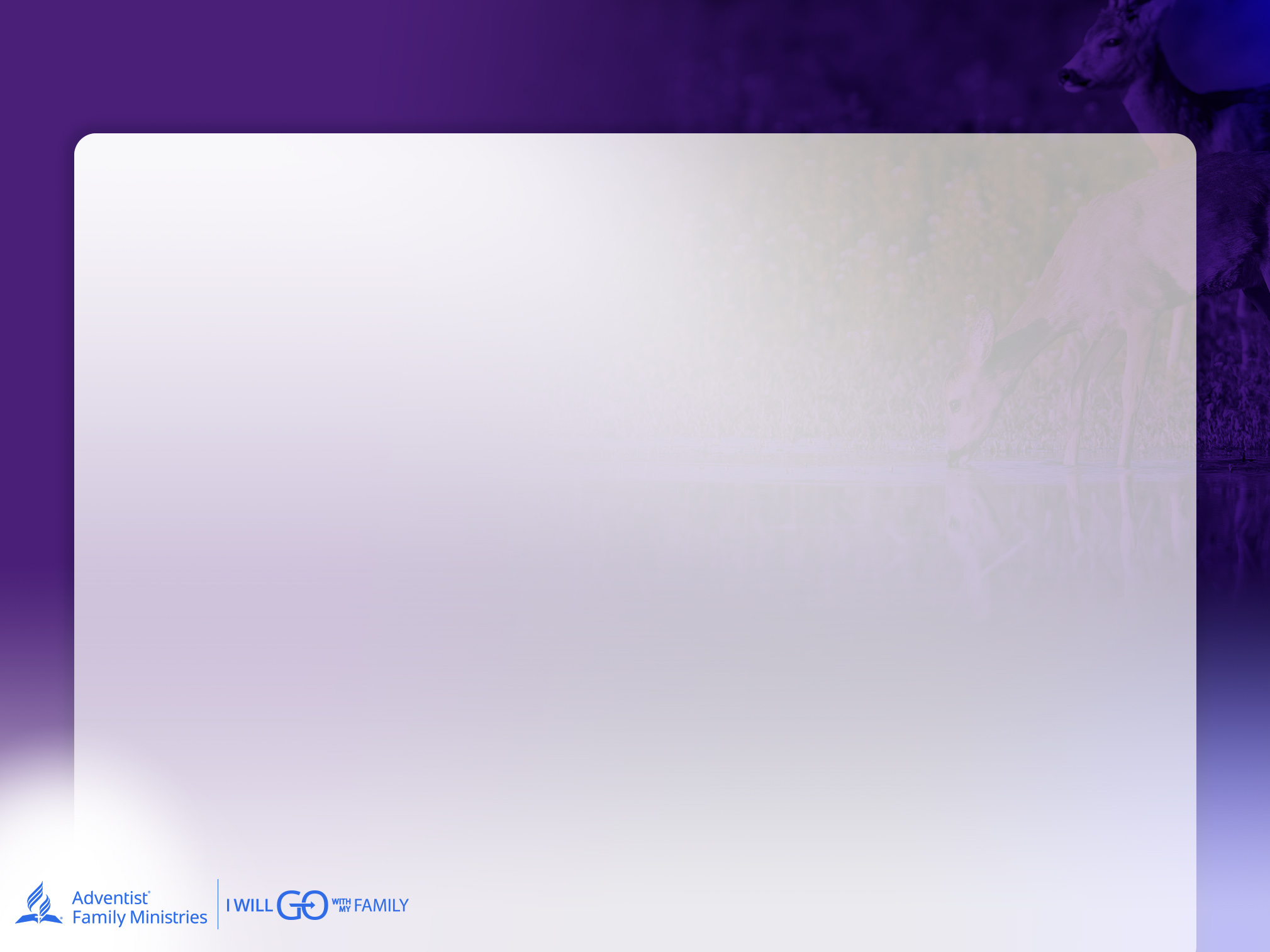 The Effects of Modeling, Teaching, & Ministering
Susanna Wesley

She was a parent who left a legacy of faith using all the tools discussed in this seminar. (share story)
Shaping Your Child’s Worldview Through Modeling, Teaching, and Ministering
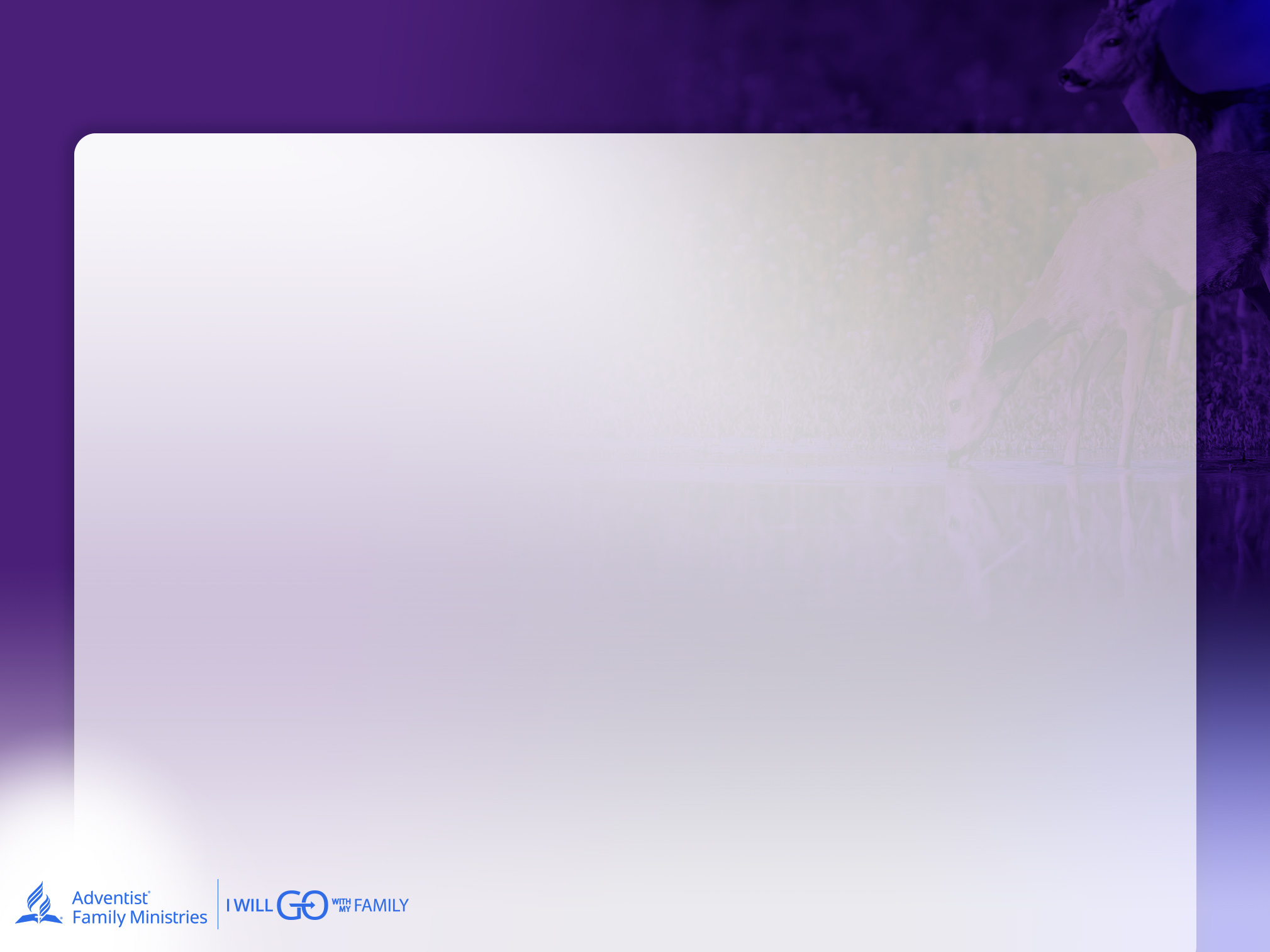 The Effects of Modeling, Teaching, & Ministering
Through her modeling, ministering, teaching, and love, Susanna Wesley raised up her children to be strong in their faith. The impact she had on them as children continued to thrive within them as they grew into adults and long afterward. This impact even extended to greater Christianity at large through the contributions of her sons Charles and John Wesley especially. 

The influence parents have on their children can be beyond belief. 
By starting them on a trajectory pointed towards Jesus, parents 
set their children up to maintain a Biblical worldview and close relationship with their Savior for the rest of their lives. This is what it means to leave a legacy of faith. 

“Train up a child in the way he should go, and when he is old 
he will not depart from it” (Proverbs 22:6).
Shaping Your Child’s Worldview Through Modeling, Teaching, and Ministering
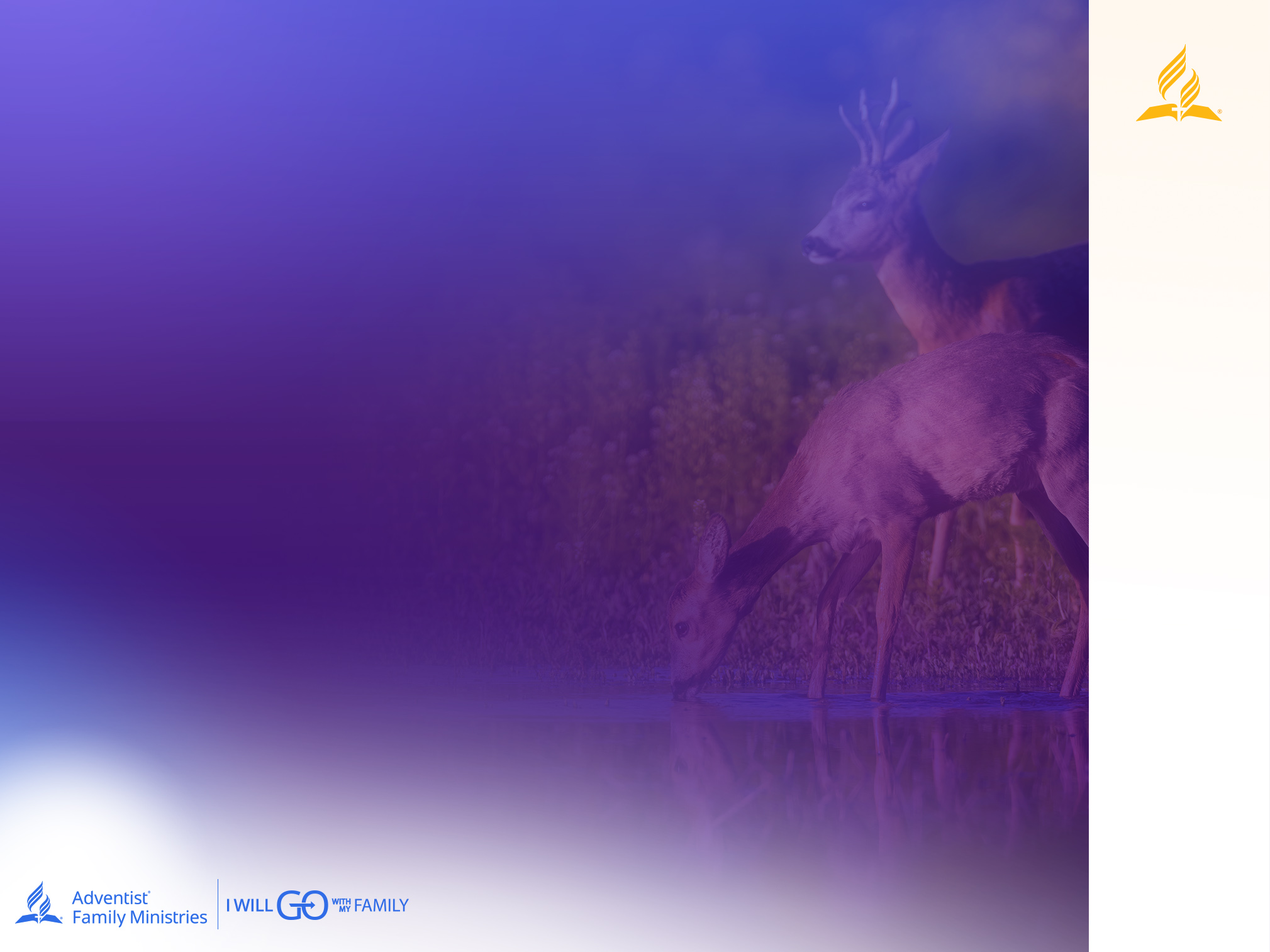 Group Discussion
Independently, with your spouse or in small groups, discuss and pray about the following:

Discuss what it means to shape the worldview of your child through modeling, teaching and ministering.

Think about how your actions, direct education, and experiences you plan will educate and impact the lives and worldview of your children. What are ways you can be more intentional about transferring your beliefs to your children? 

What are two ministry outreach projects you can get your family involved with to put into practice the Christian values that are important to your family? Add those to your calendar today!
Shaping Your Child’s Worldview Through Modeling, Teaching, and Ministering
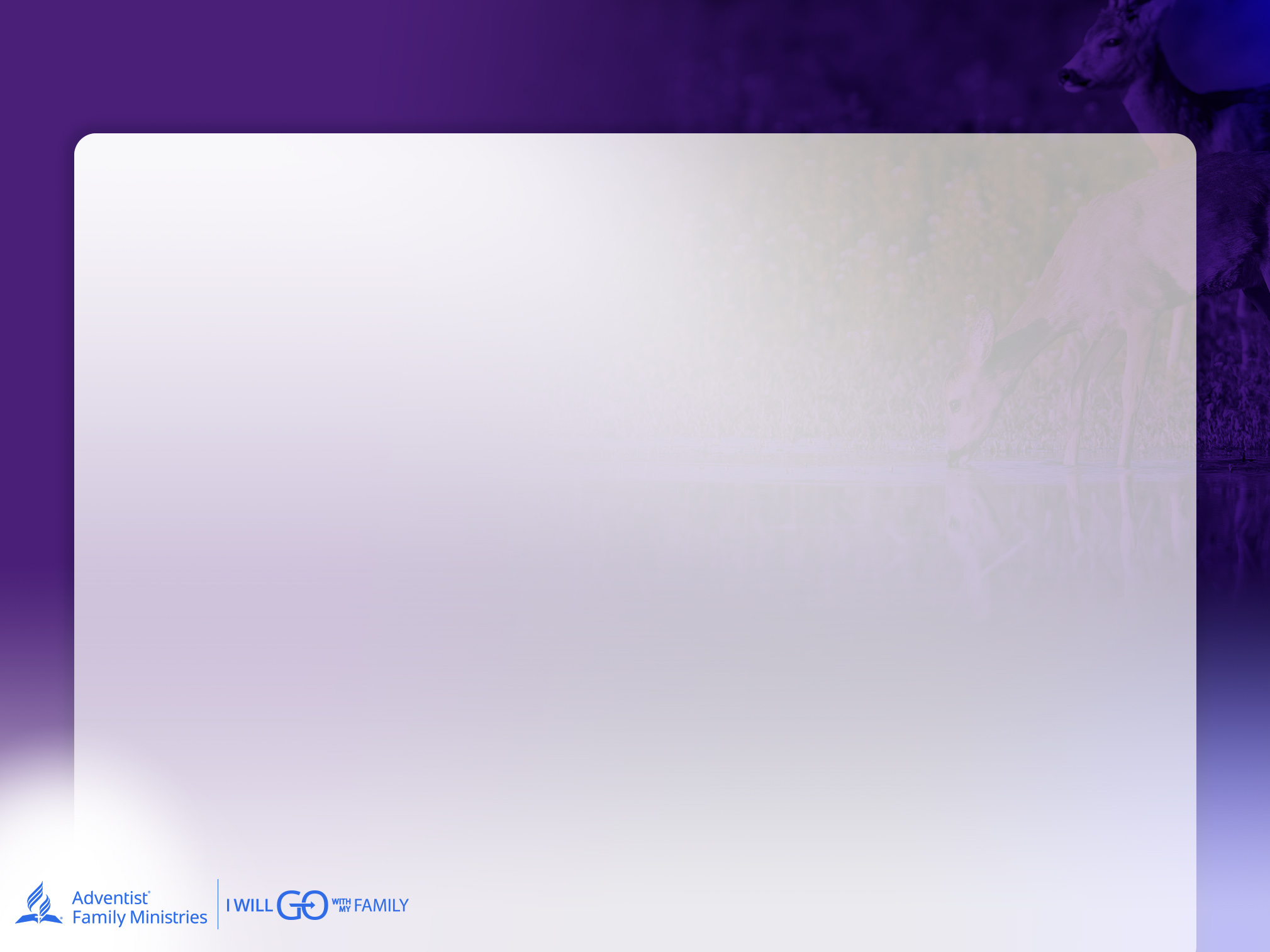 References
1. All Scripture is taken from the NKJV
2. Ellen White, Child Guidance. (Silver Spring, MD: Review and Herald, 2002), 215.
3. S. Joseph Kidder & Katelyn Campbell Weakley, “Shaping Your Child’s Worldview Through a Loving
     Relationship,” in I Will Go with my Family: Family Resilience, (Silver Spring, MD: Review and Herald, 2021),
     116-123.
 4. For additional explanation of worldview, see James Sire, The Universe Next Door (Downers Grove, IL: 
     InterVarsity Press, 1997); and George Barna, Think Like Jesus (Nashville, TN: Thomas Nelson , 2003); Kevin
     J. VanHoozer, “Being Biblical in a Pluralistic Age,” Andrews University Seminary Studies 57 no. 2, 2019.
5. Curtis Miller, “Helping Kids Keep the Faith,” Fuller Youth Institute, Dec. 15, 2013.
     https://fulleryouthinstitute.org/blog/helping-kids-keep-the-faith. 
6. For more discussion on different types of teaching—nonverbal, situational, and planned teaching—see
    Dorothy Bertolet Fritz, The Child and the Christian Faith (Richmond, VA: CLC Press, 1964), 61-97
7. See also Debbie Rivera, “The Shema,” Adventist Review. September 13, 2010.
    https://www.adventistreview.org/2010-1530-26.
8. As told to us by Thomas Rasmussen, March 28, 2019.
Shaping Your Child’s Worldview Through Modeling, Teaching, and Ministering
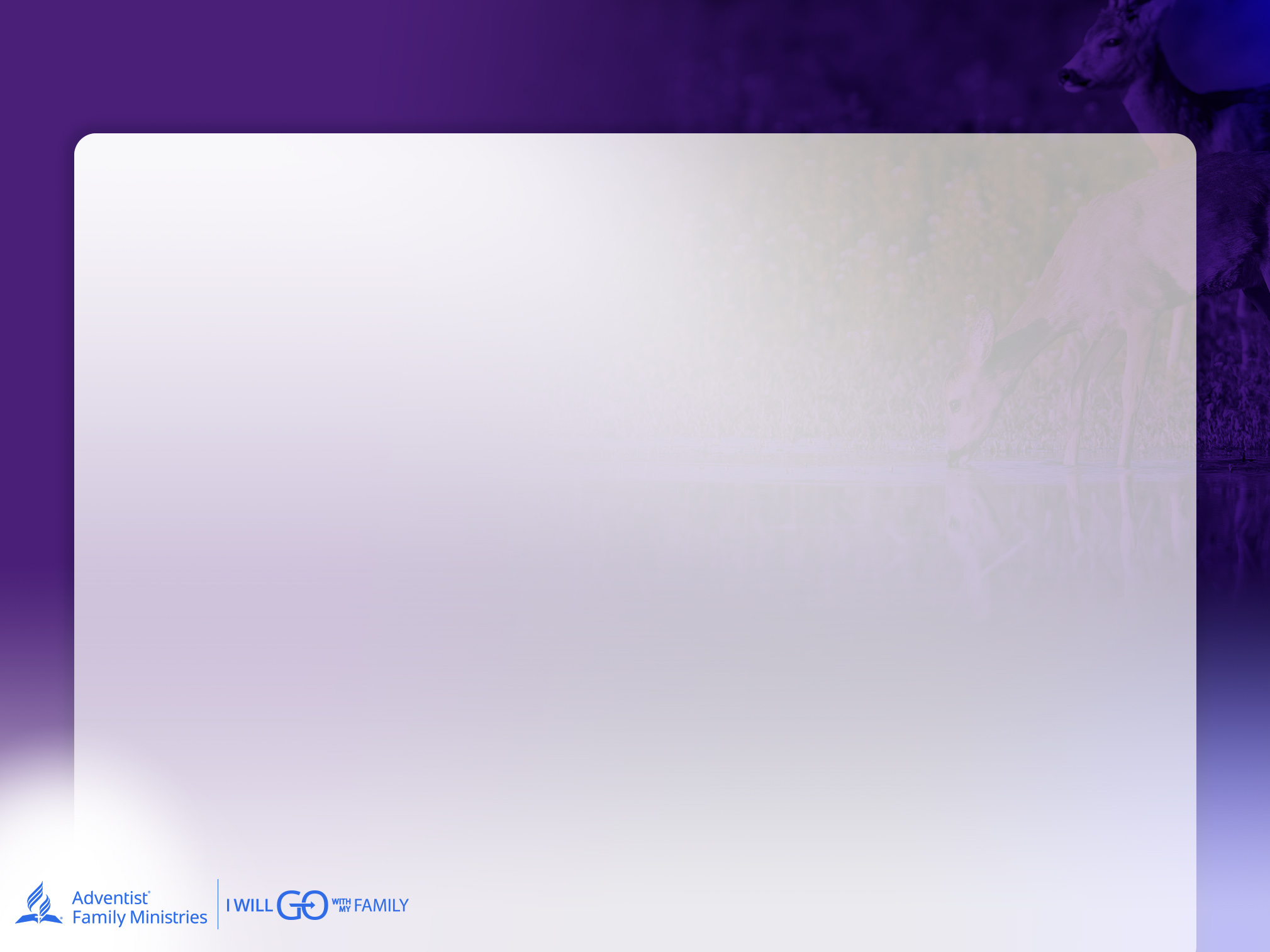 References
9. A few examples and discussions can be found at the following sites: Elizabeth Hopper, “Can Helping
    Others Help You Find Meaning in Life?” February 16, 2016. 								 https://greatergood.berkeley.edu/article/item/can_helping_others_help_you_find_meaning_in_life/success
     “7 Scientific Benefits of Helping Others,” Mental Floss, accessed Dec. 16, 2021.
     http://mentalfloss.com/article/71964/7-scientific-benefits-helping-others; Adam Lupu, “How Do People
     Learn Most Effectively,” November 20, 2017. https://www.forbes.com/sites/quora/2017/11/20/how-do
    -people-learn-most-effectively/#1b8753d01f05; Kimberly Yam, “10 Facts That Prove Helping Others is a
     Key to Achieving Happiness,” accessed Dec. 16, 2021, https://www.huffpost.com/entry/international-day
    -of-happiness-helping_n_6905446.
10. Ellen White, Christian Service (Silver Spring, MD: Review and Herald, 1999), 96. 
11. Ellen White, Testimonies, vol. 6, (Nampa, ID: Pacific Press Publishing Association, 2002), 429.
12. Cheri Fuller, Opening Your Childs Spiritual Windows: Ideas to Nurture Your Childs Relationship with God   
     (Grand Rapids, MI: Zondervan, 2001), 209.
13. Ellen White, Child Guidance, 218.
14. Craig Hill, Bar Barakah (Littleton, CO: Family Foundational Int., 1998), 8. 
15. See Diane Severance, “Susanna Wesley: Christian Mother,” Christianity.com, May 3, 2010, https://www.christianity.com/church/church-history/timeline/1701-1800/susanna-wesley-christian-mother-11630240.html; Jackie Green and Lauren Green-McAfee, “The Praying Example of Susanna Wesley,” Faithgateway, June 5, 2018, https://www.faithgateway.com/praying-example-susanna-wesley/#.XJu_QyhKhPY.
Shaping Your Child’s Worldview Through Modeling, Teaching, and Ministering
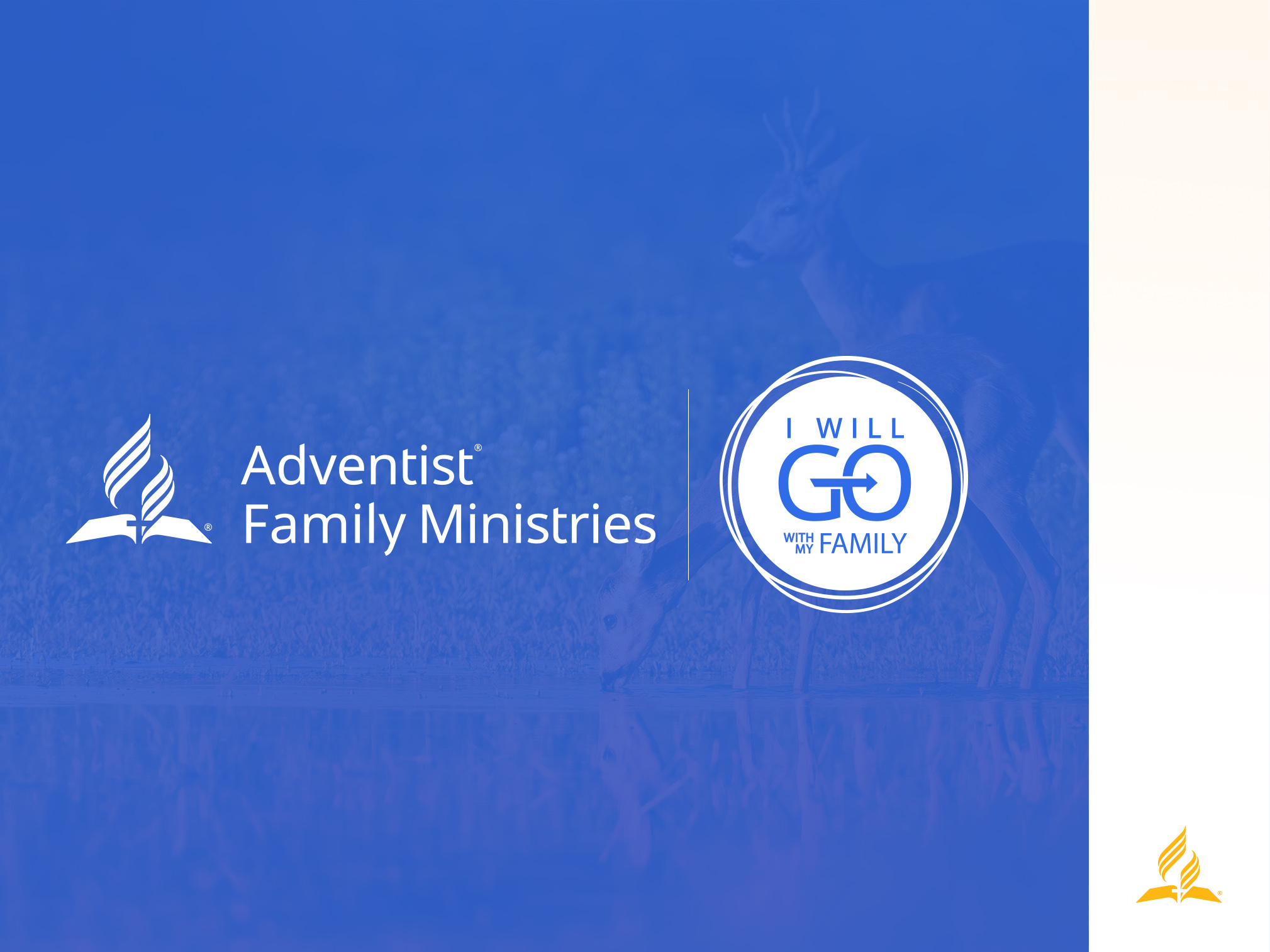